Super Typhoon Rammsun Case Study
Ling Zhang
Dec,11,2015,Group meeting, PSU
outline
Why I choose  Rammasun?
synoptic analysis and diagnostic analysis
NWP Simulation case study
Discussion
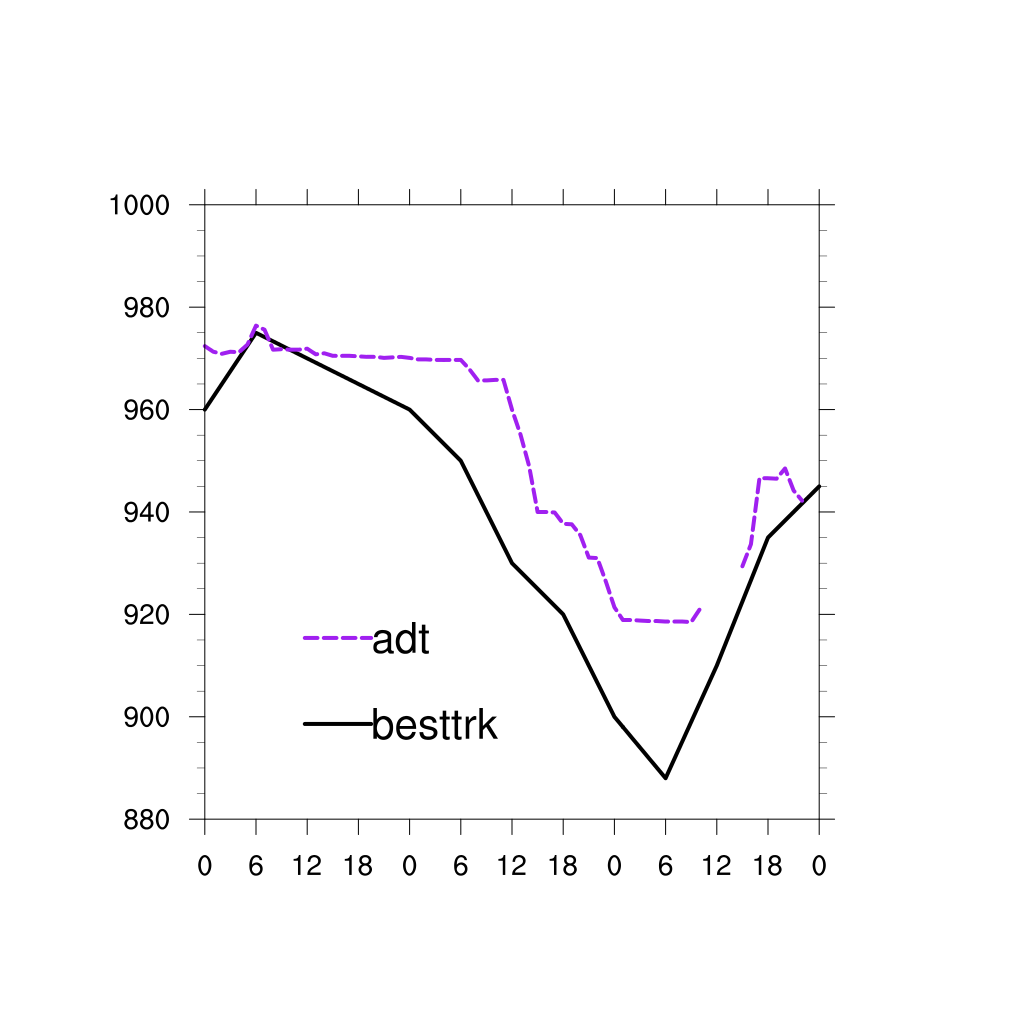 Surface pressure(hPa)
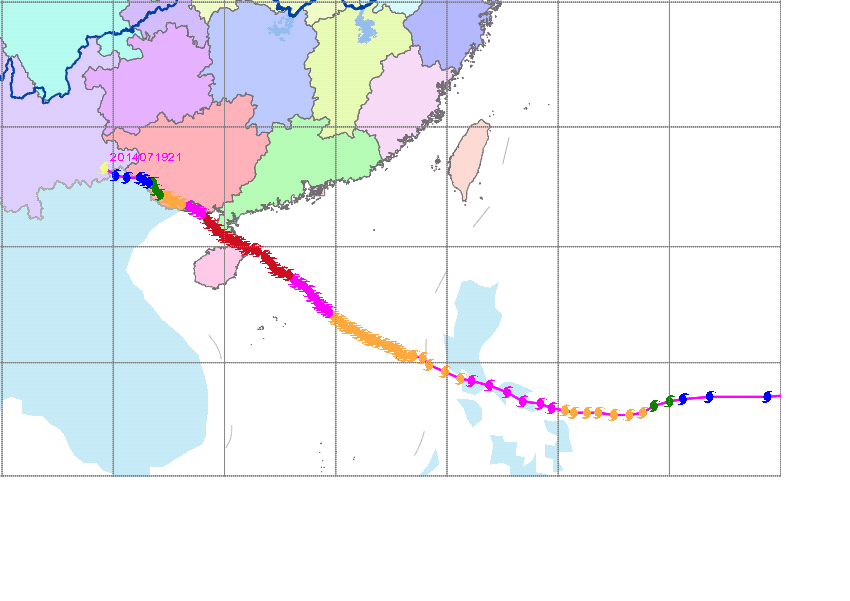 Rammasun is the strongest typhoon landfall in China since there is meteorological data.
It intensified near coast. 
Rammasun maximum intensity is 70m/s,140kts,minimum surface pressure 888hPa.
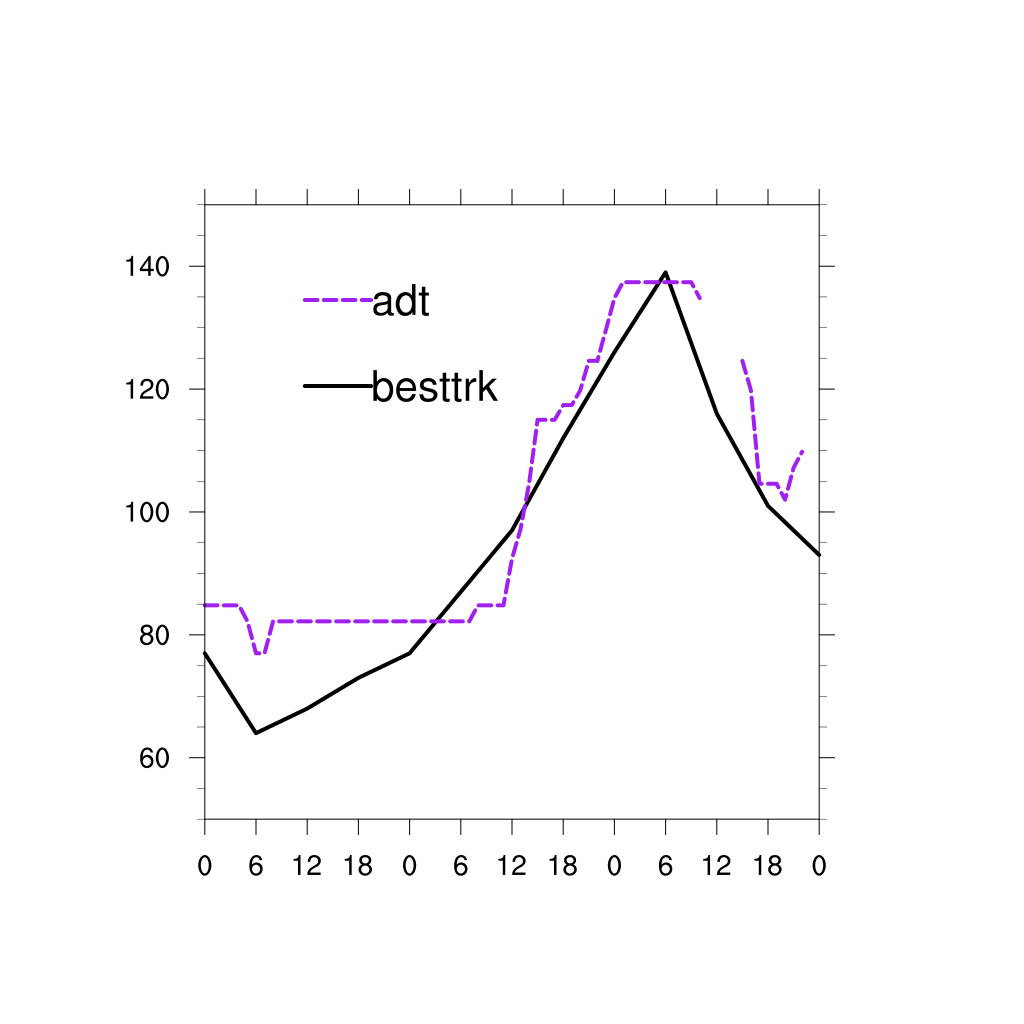 Maximum wind(kts)
jul19
jul18
jul16
jul17
jul19
jul18
jul16
jul17
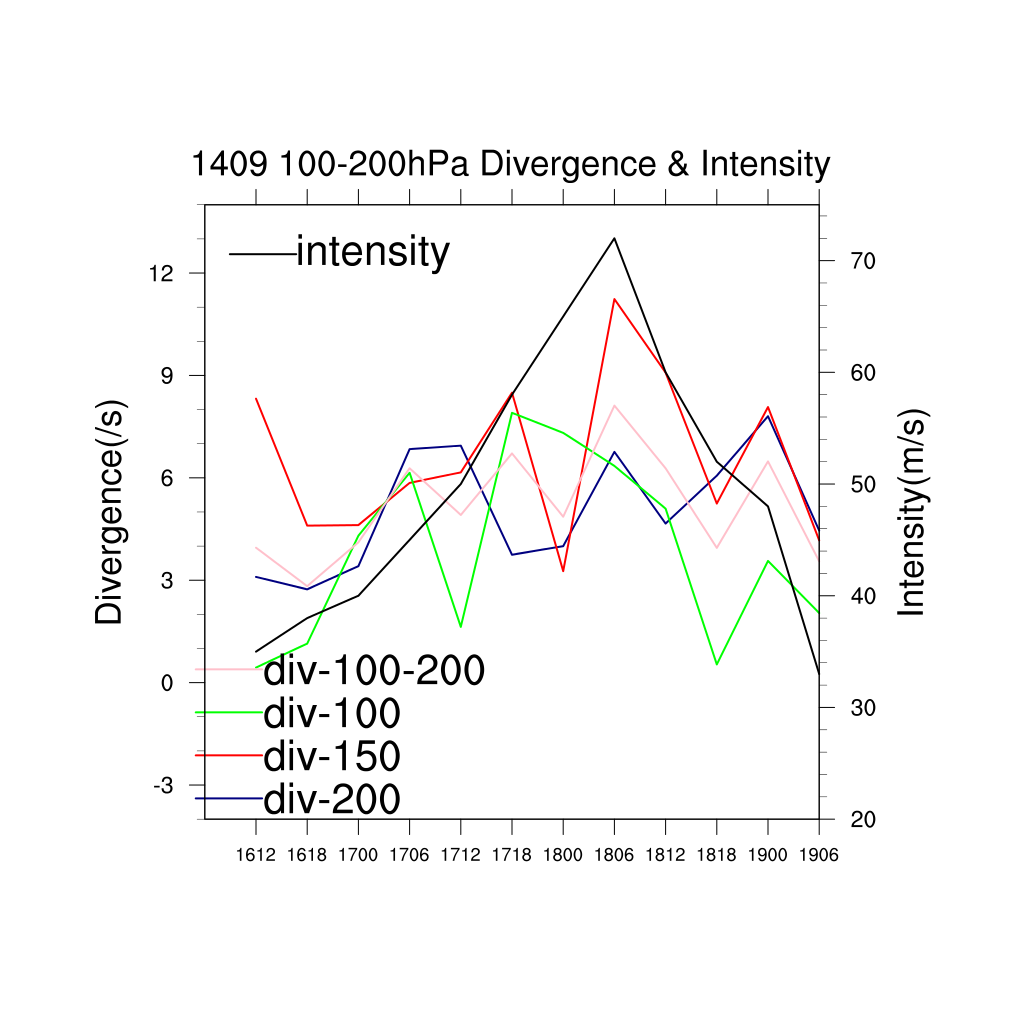 Radius 200km averaged divergence
1800UTC-1806UTC is a key period.
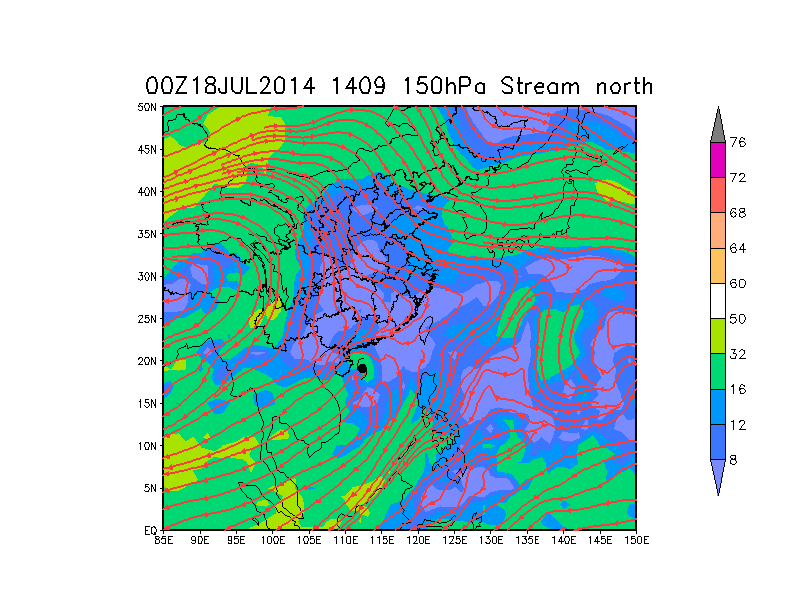 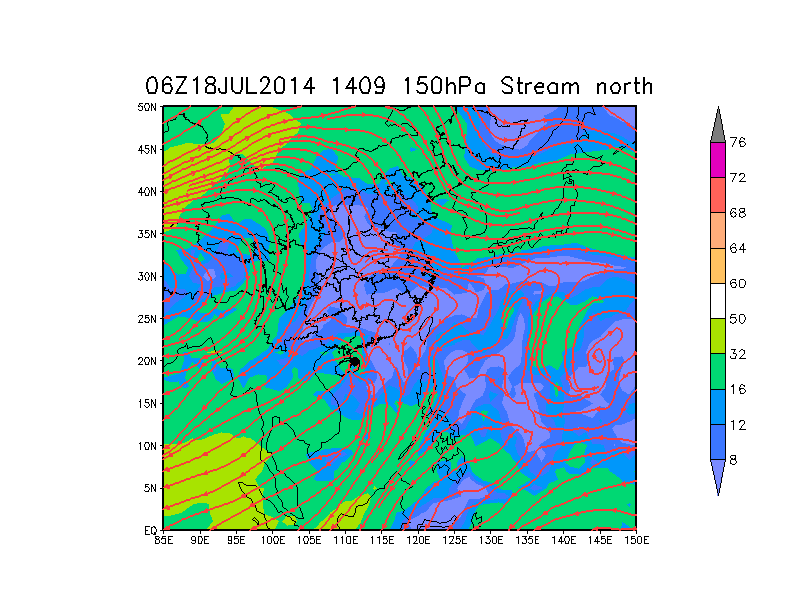 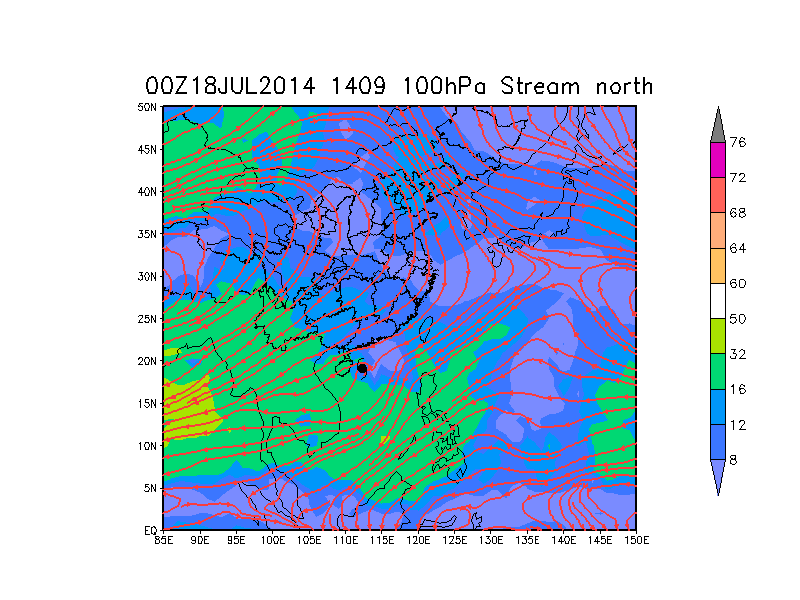 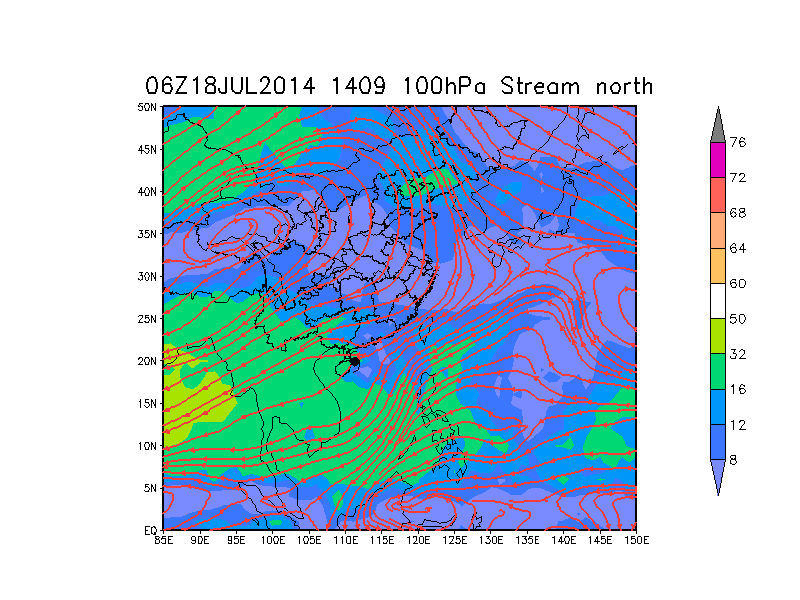 Anticyclone moved northeastward obviously  from 1800UTC  to 1806UTC.
Offshore intensify accompanies  upper level circulation changed .
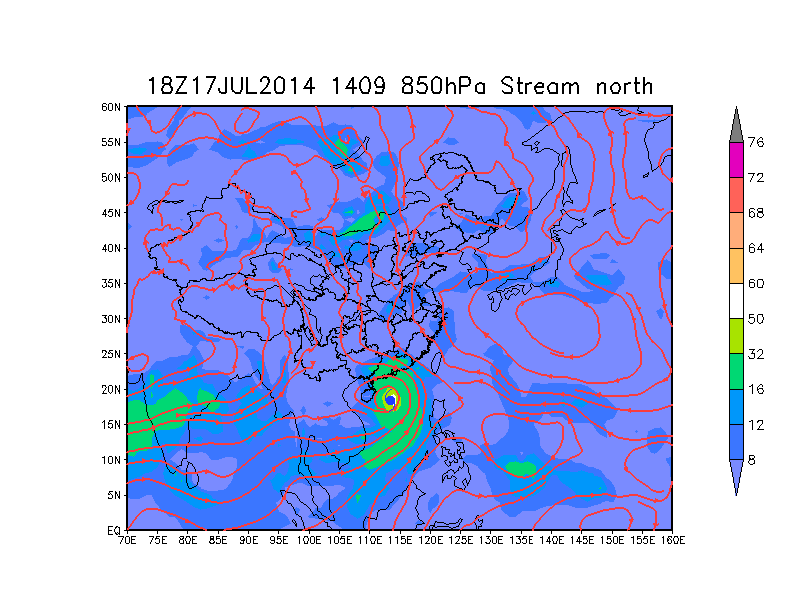 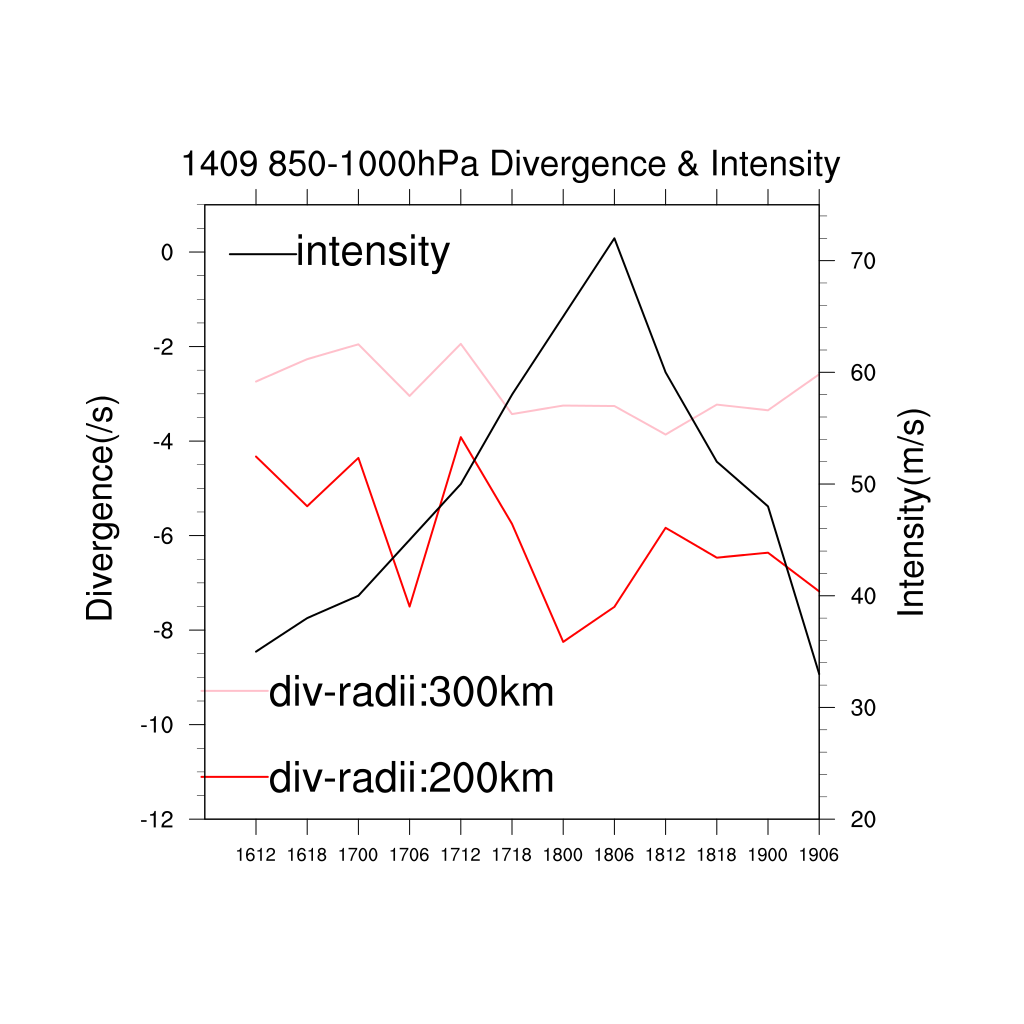 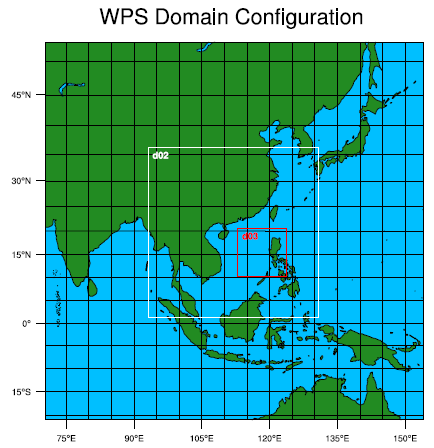 WRF simulation
D01:299*299,27km
D02:403*403,9km
D03:343*343,3km

Vertical level:43

PTOP:50hpa

7 run :1518UTC ---1818UTC
            1600UTC---1900UTC
            1606UTC---1906UTC
            1612UTC---1912UTC
            1618UTC---1918UTC
            1700UTC---1912UTC
            1706UTC---1918UTC

No any assimilation
In order to enhance TC intensity, test to promote PTOP to 10hPa.
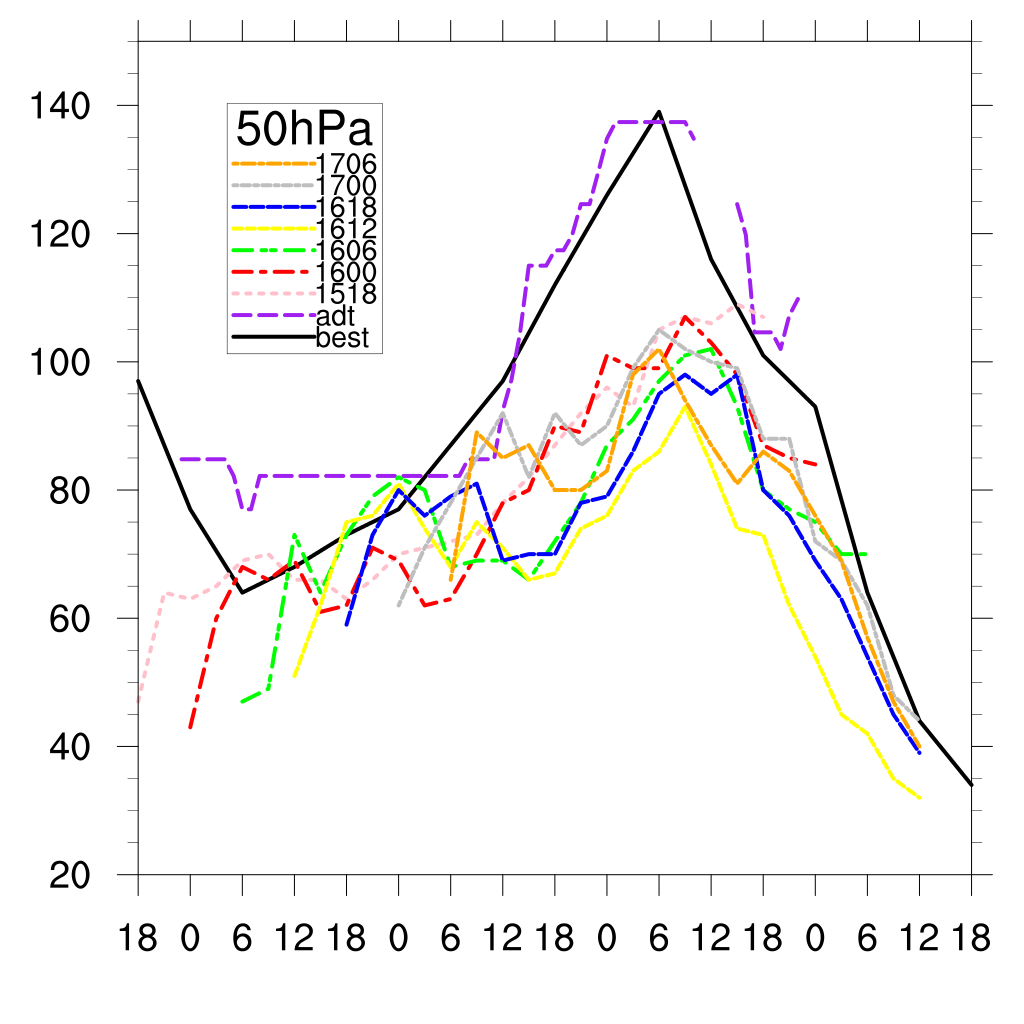 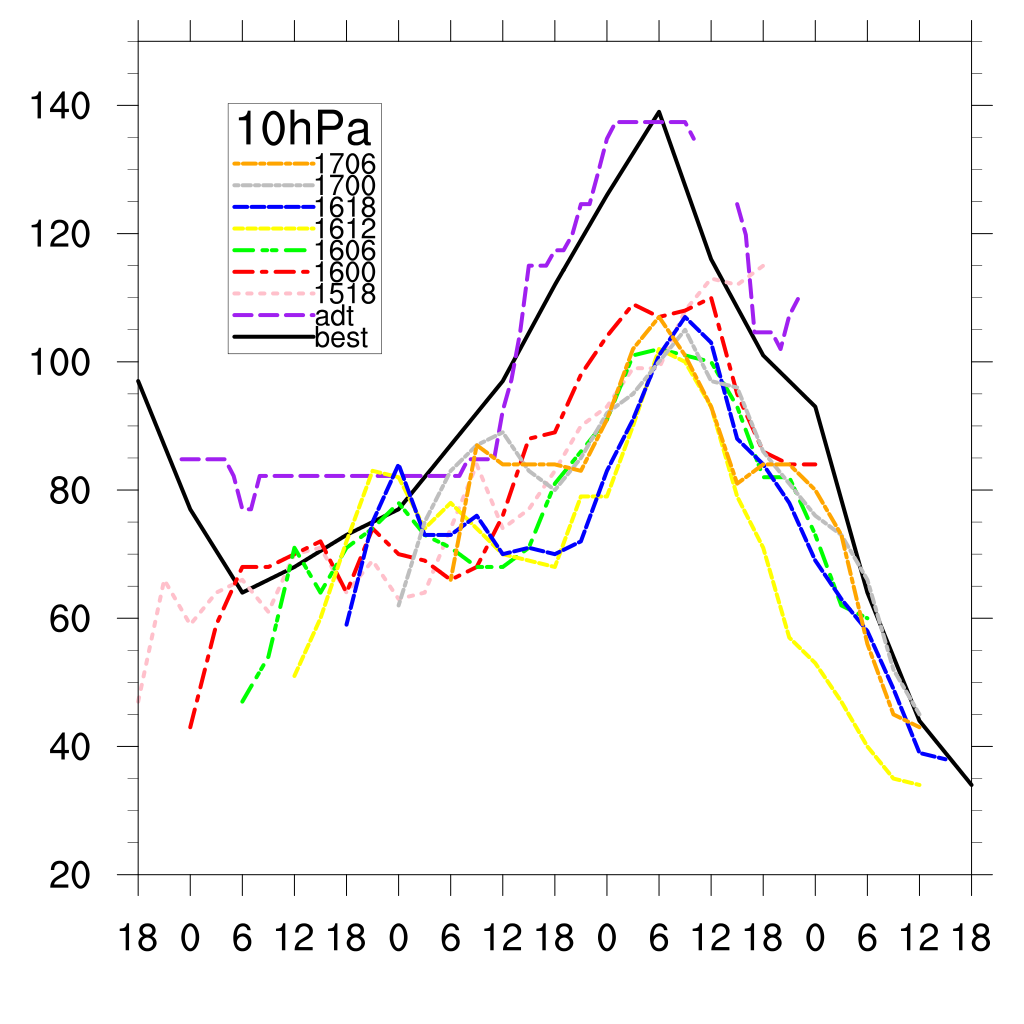 jul19
jul17
jul18
jul17
jul18
jul16
jul6
jul19
After promote PTOP from 50hPa to 10hPa, 4 run(1600,1612,1618,1706) out of the 7 run, TC intensity have obvious promotion. The promotion extent is about 5-10kts. Maybe there is some valuable topic worth to be done.
10hPa-46-gao
50hPa-43
10hPa-43
PTOP:10hPa
σ=0
PTOP:10hPa
σ=0
3σ
PTOP:50hPa
σ=0
50hPa
43σ
43σ
43σ
1000hPa
σ=1
1000hPa
σ=1
1000hPa
σ=1
Maximum wind(kts)
Surface pressure(hPa)
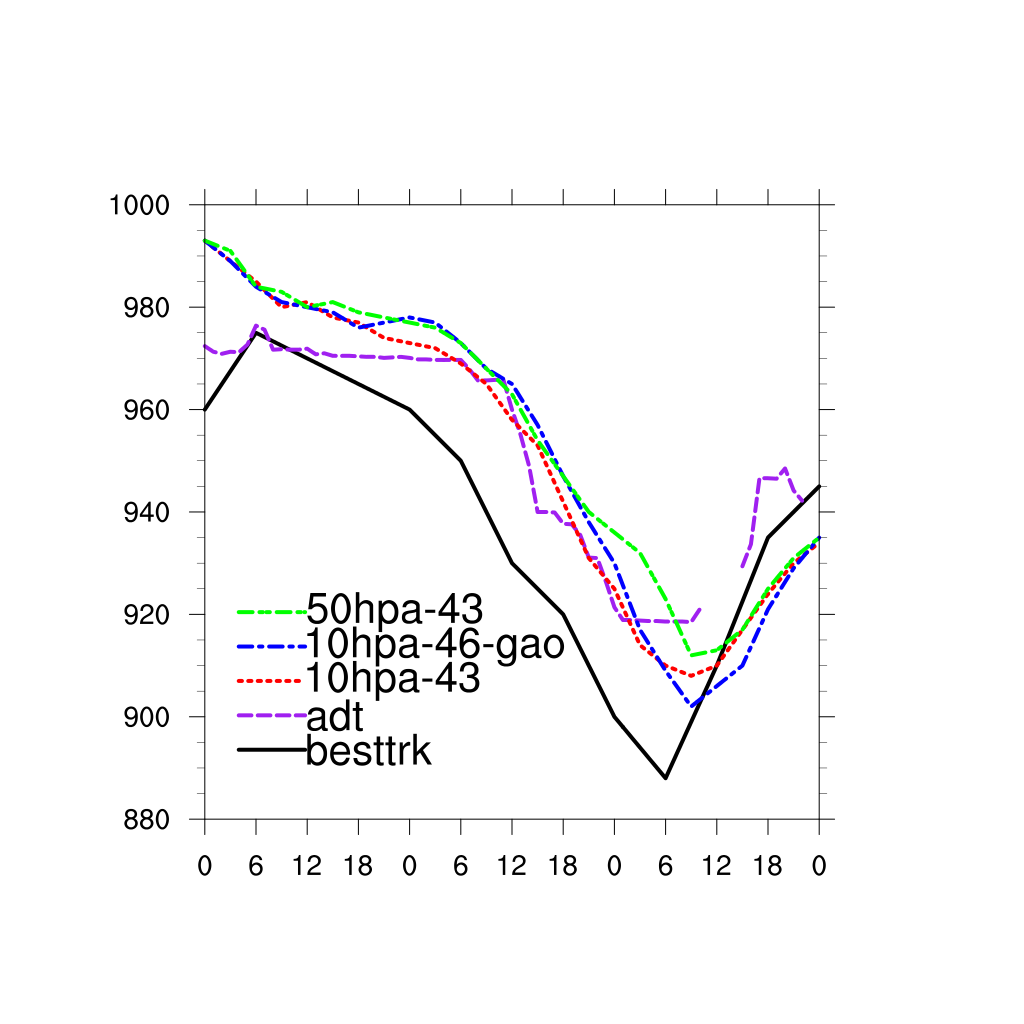 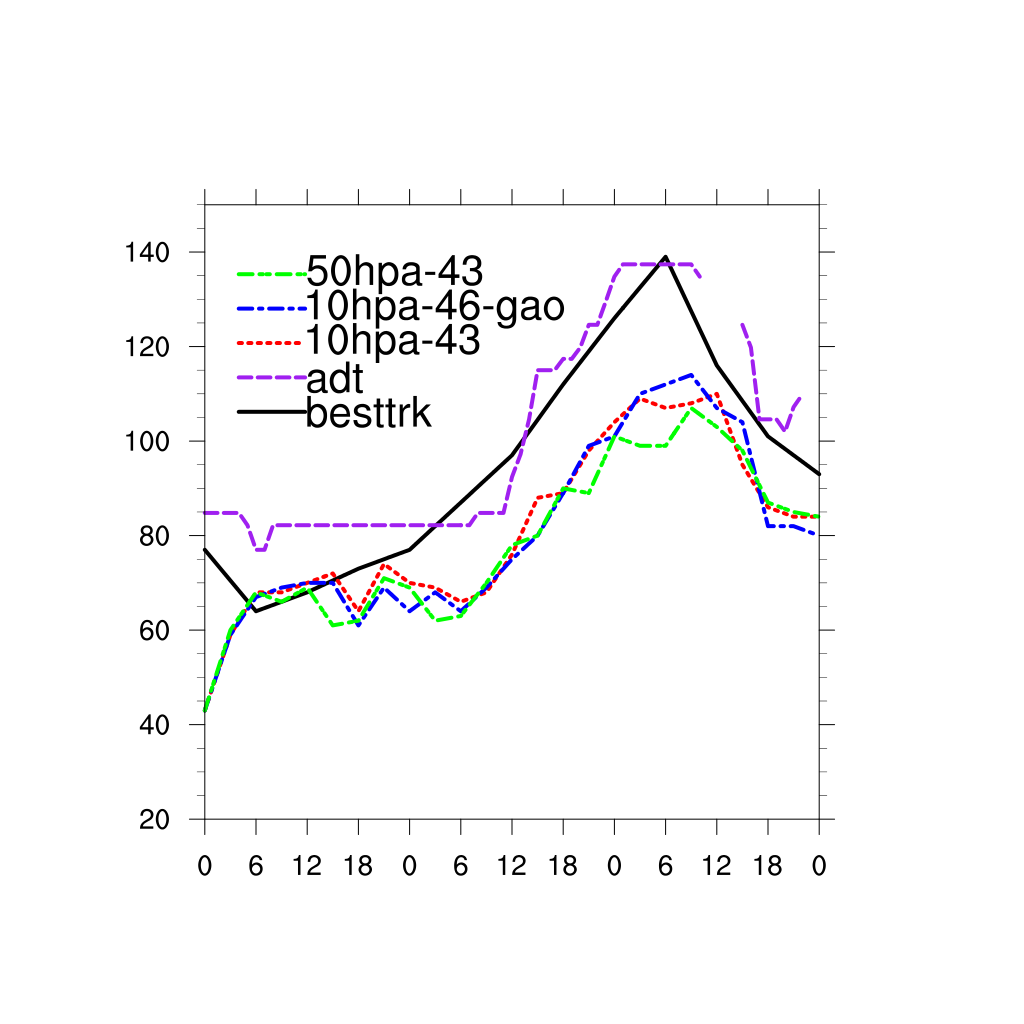 t17
t20
jul19
jul17
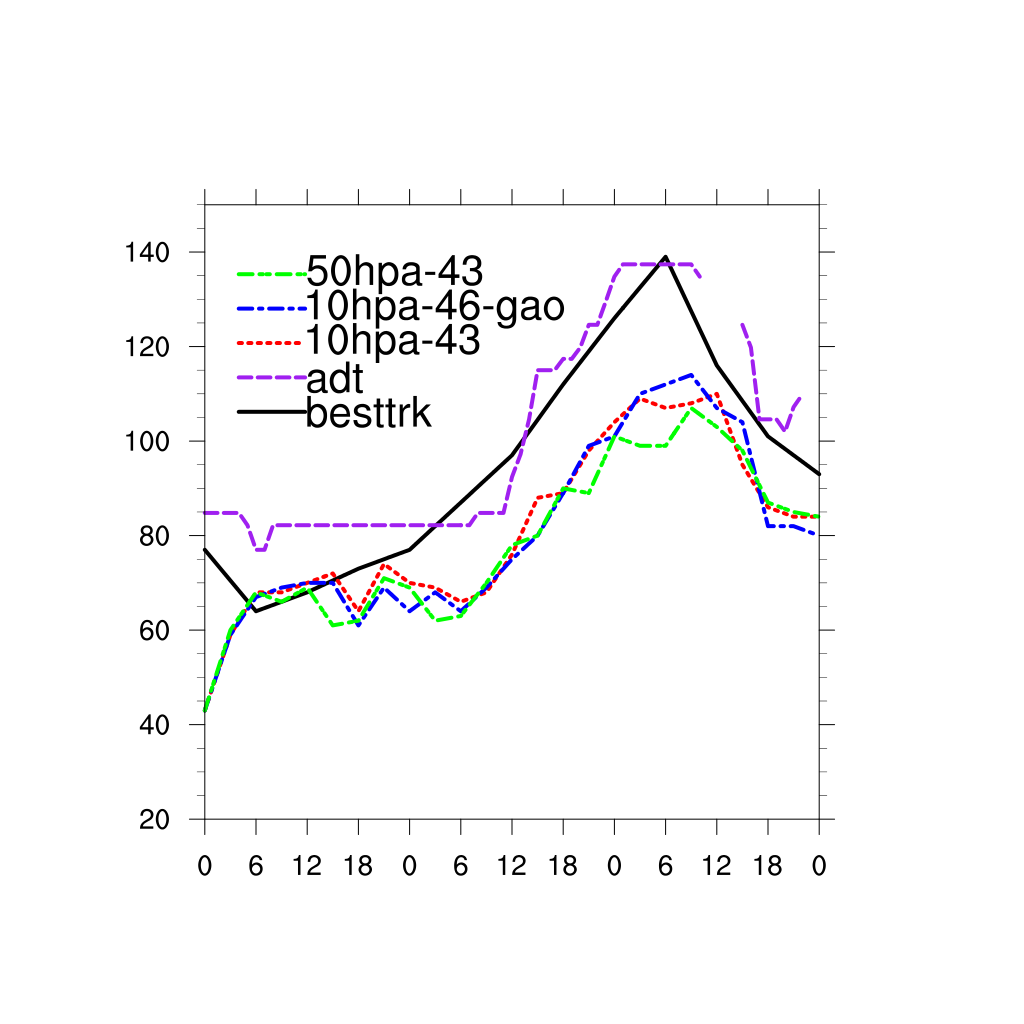 jul18
jul16
jul19
jul17
jul18
jul16
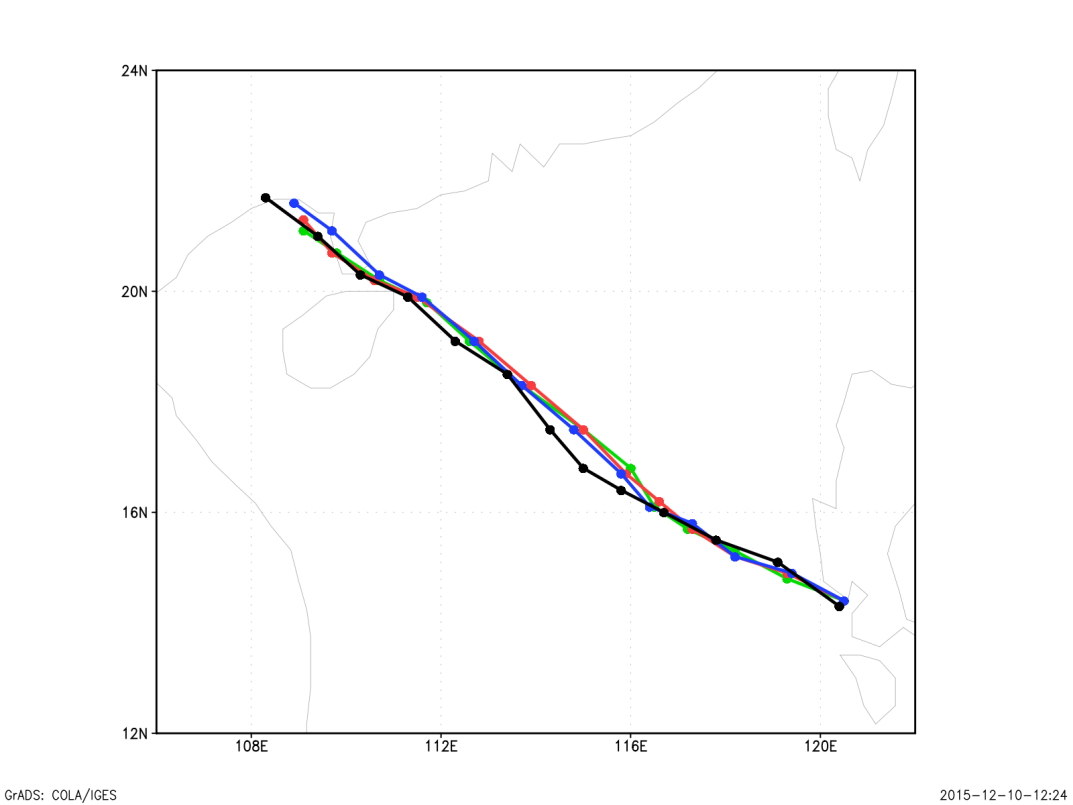 10hPa-46(blue) is strongest.
10hPa-43(red) is take second place.
50hPa-43(green)is the weakest.
[Speaker Notes: 1234]
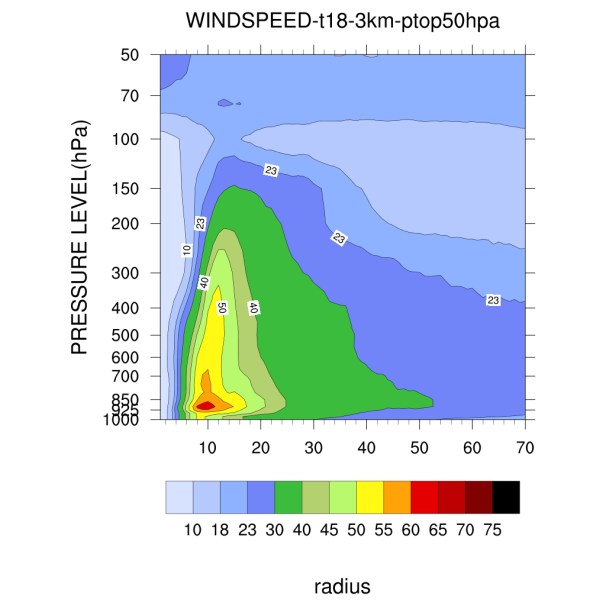 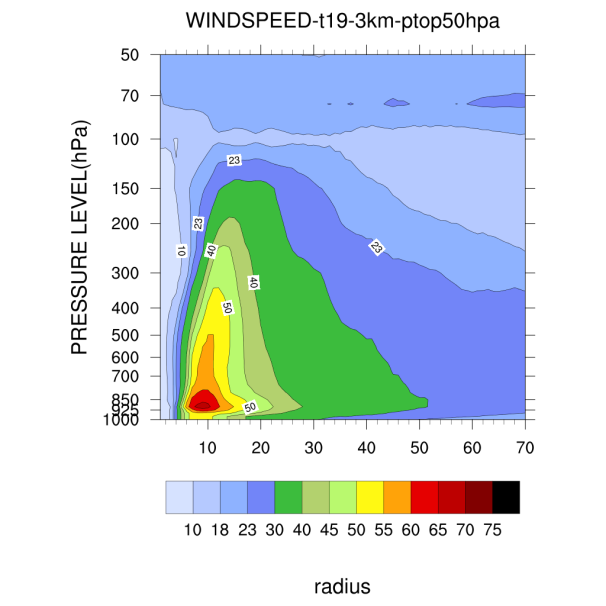 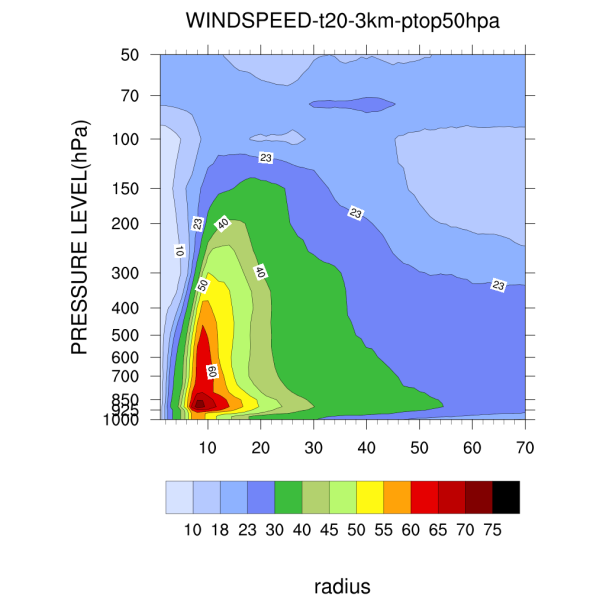 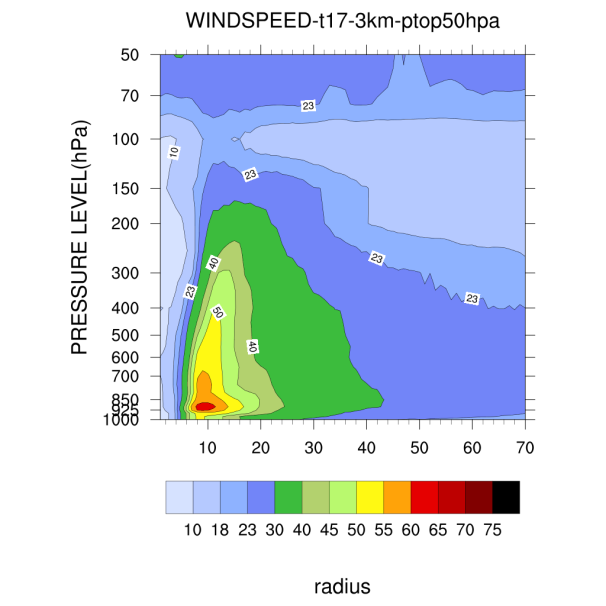 50hPa
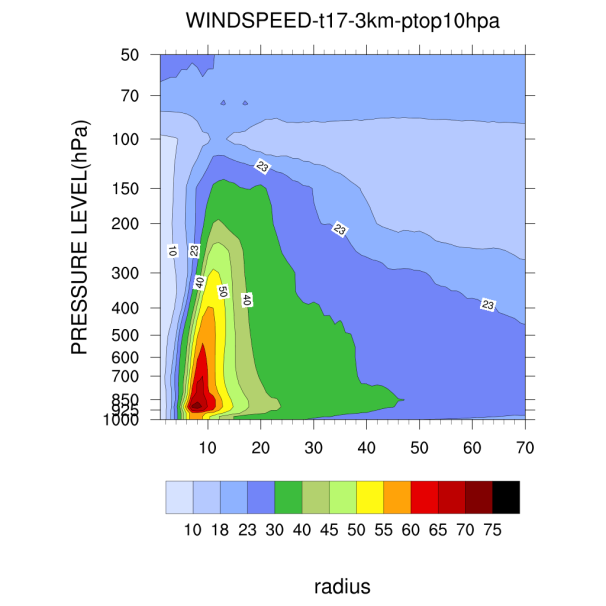 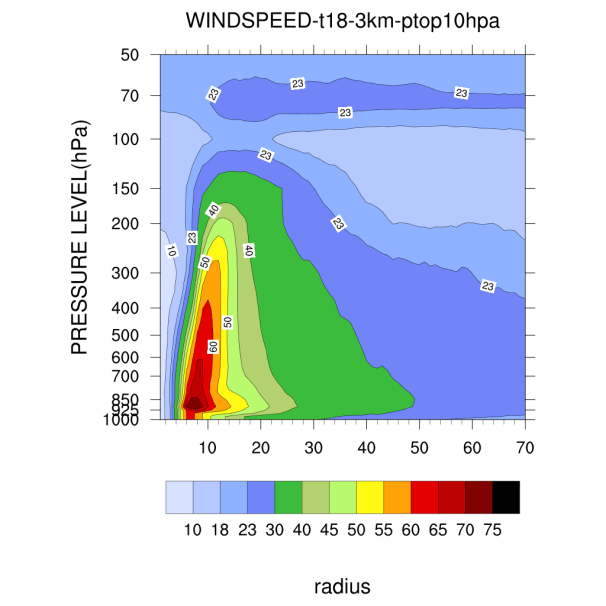 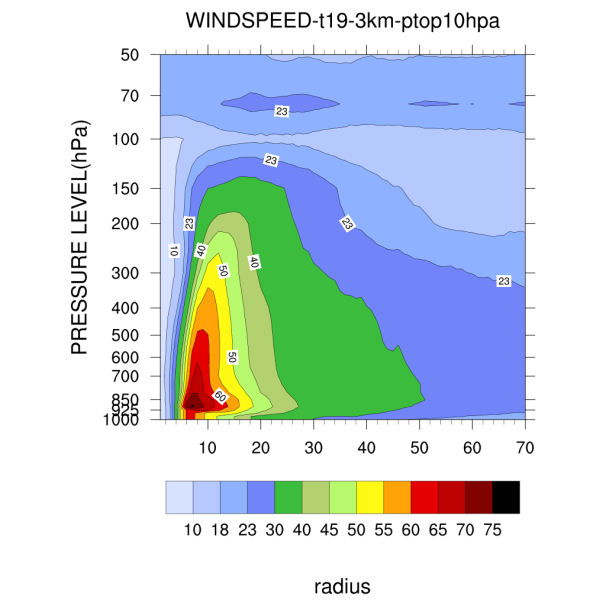 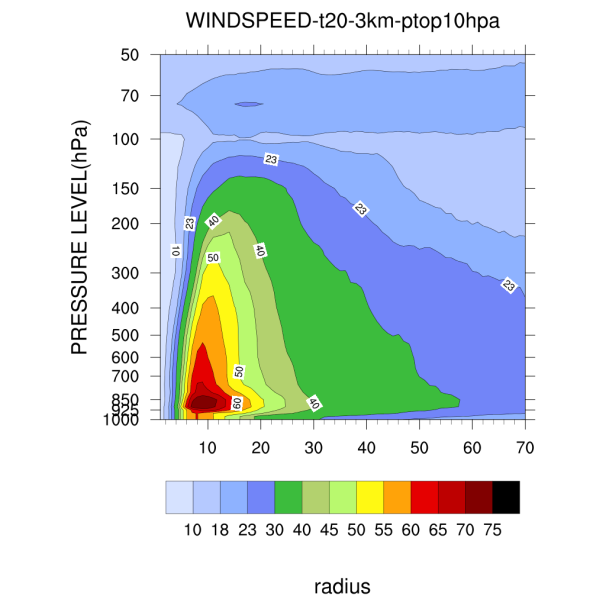 10hPa
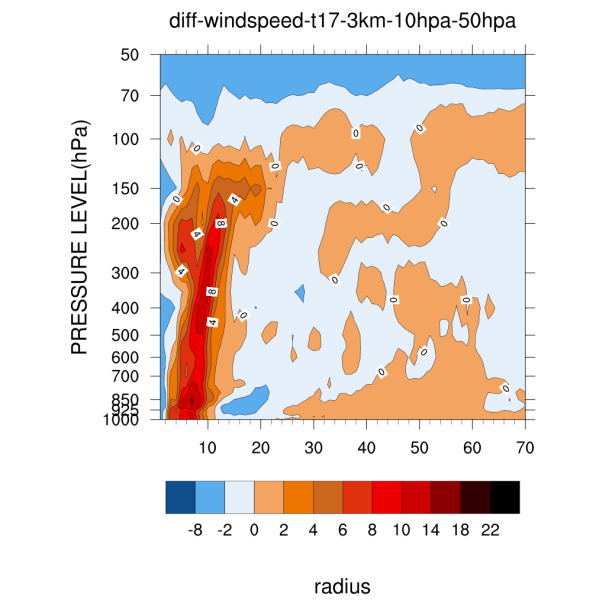 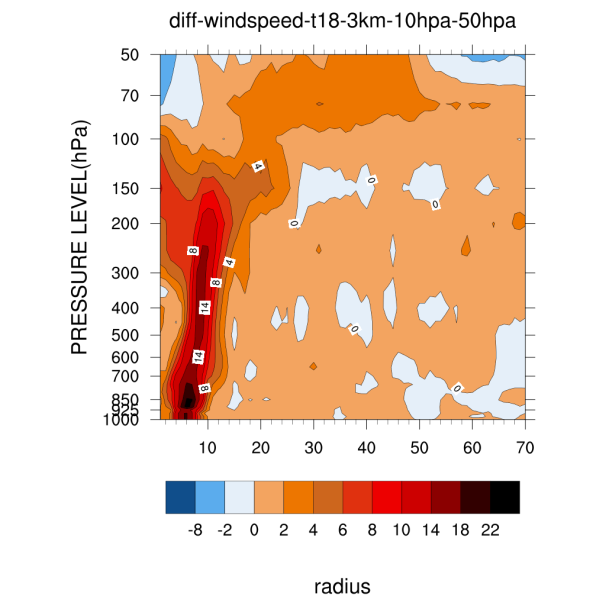 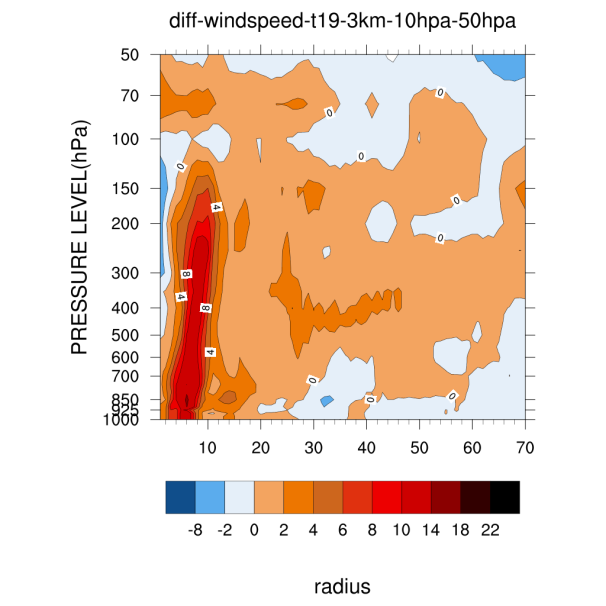 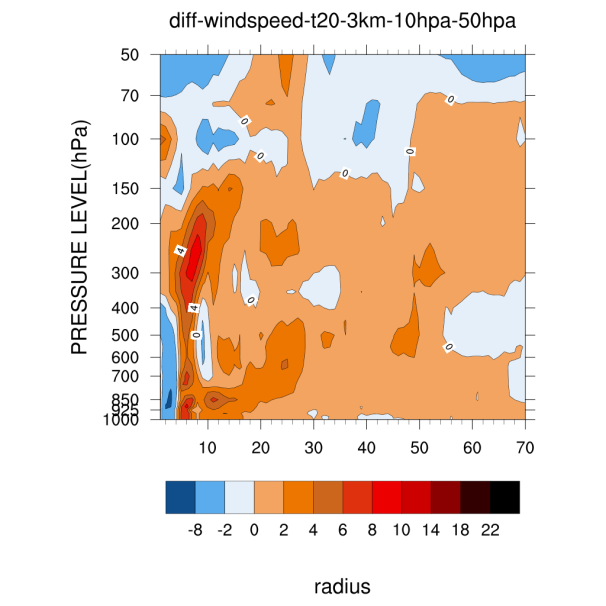 Diff-WINDSPEED
10-50hPa
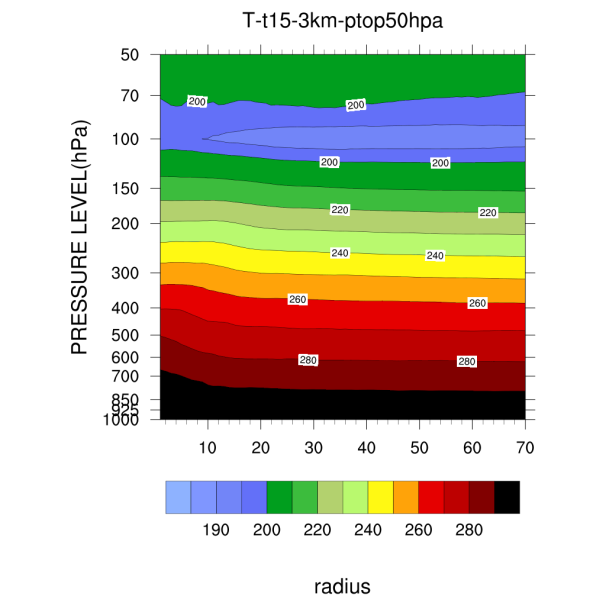 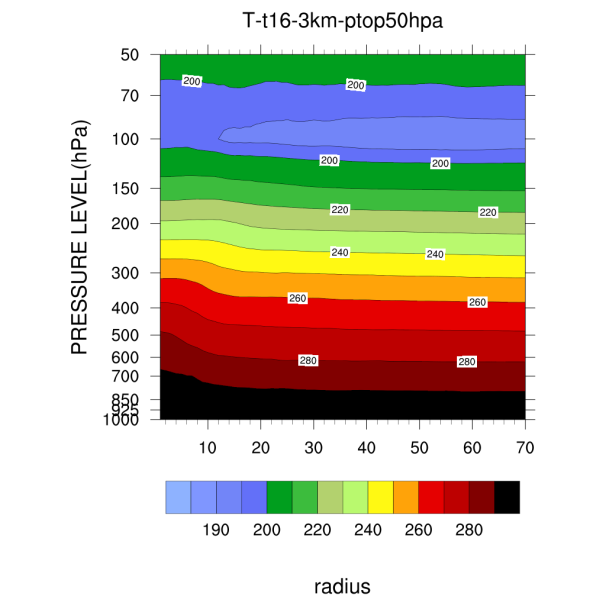 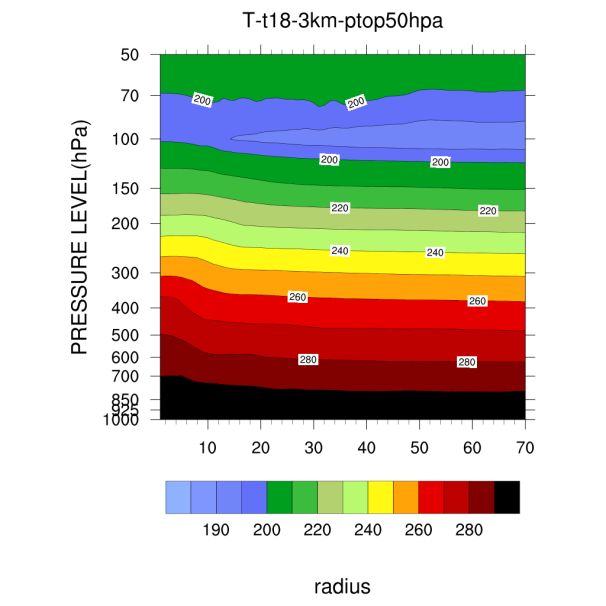 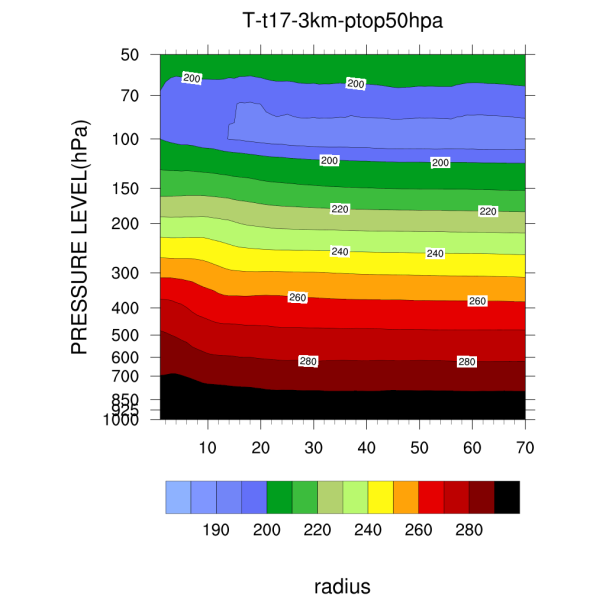 50hPa
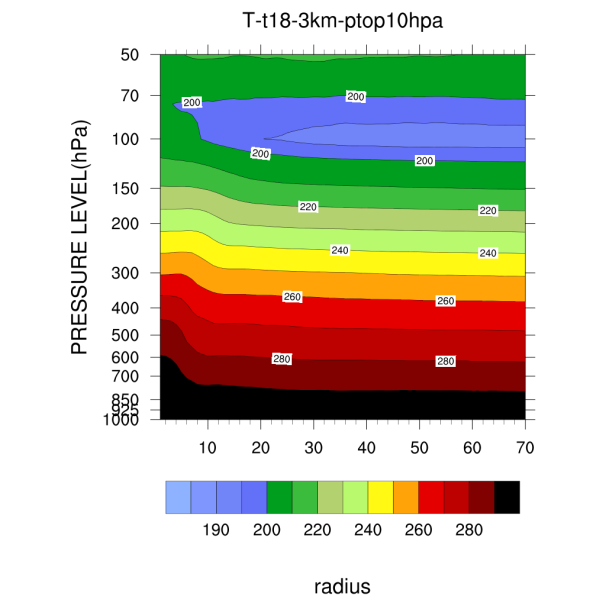 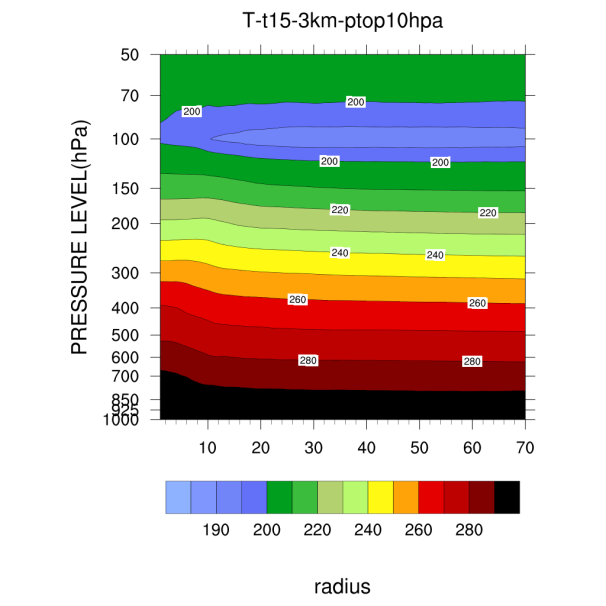 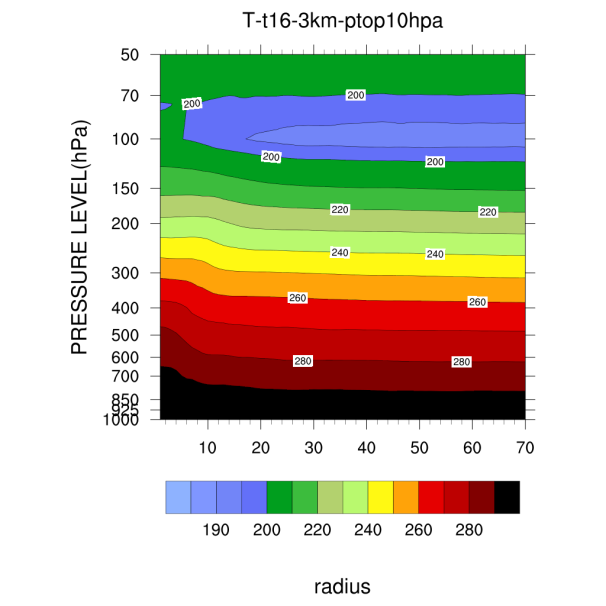 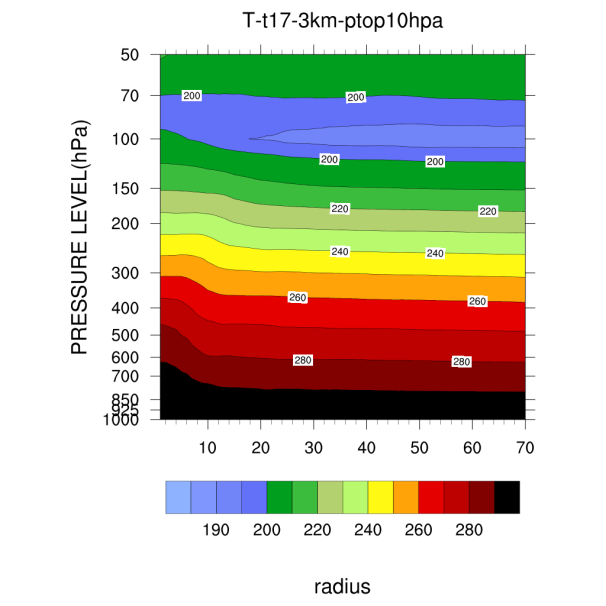 10hPa
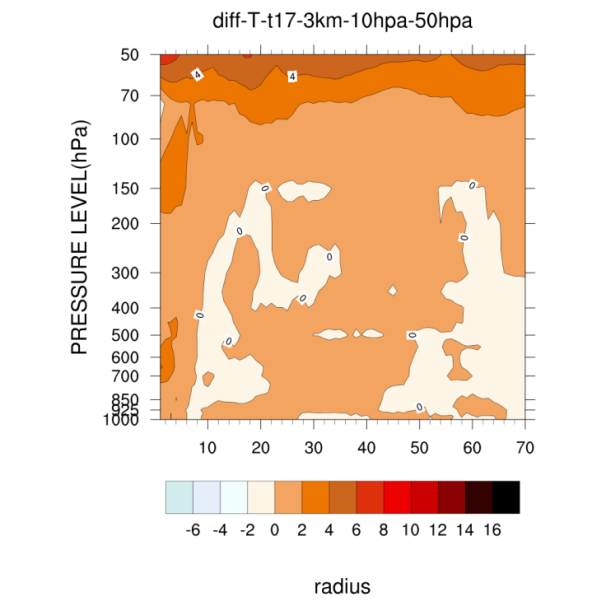 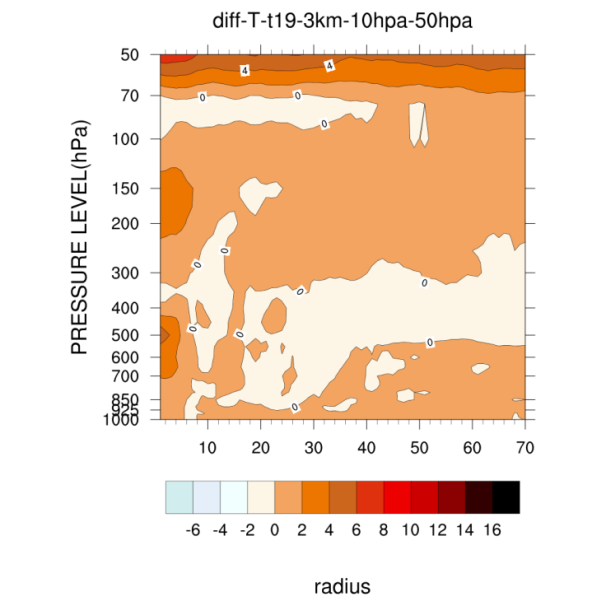 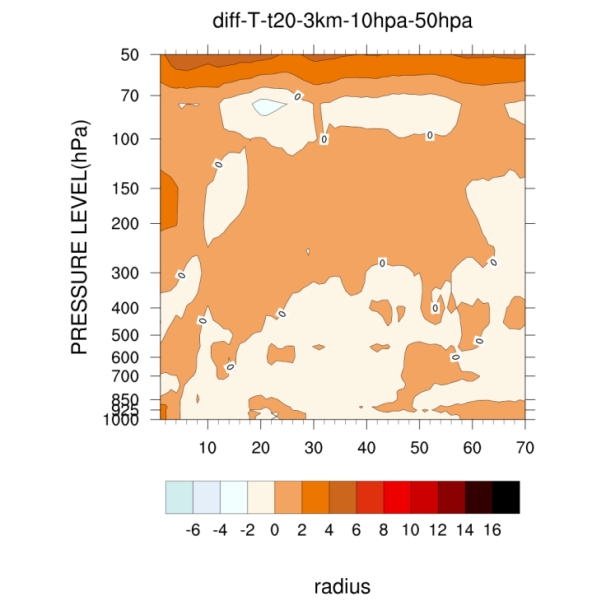 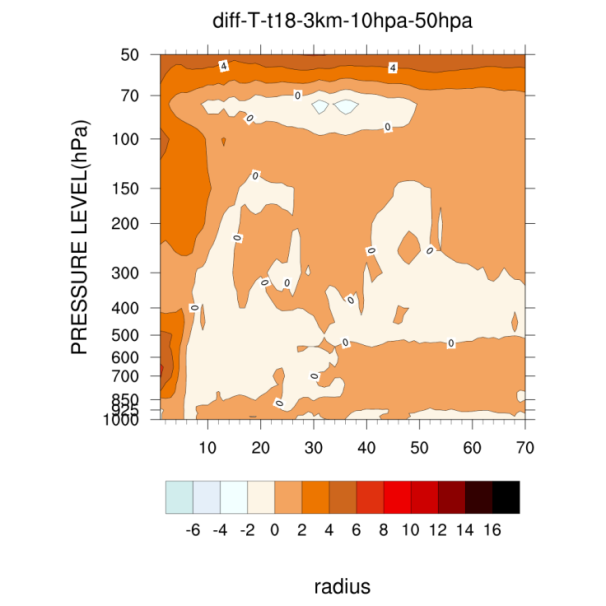 Diff-T
10-50hPa
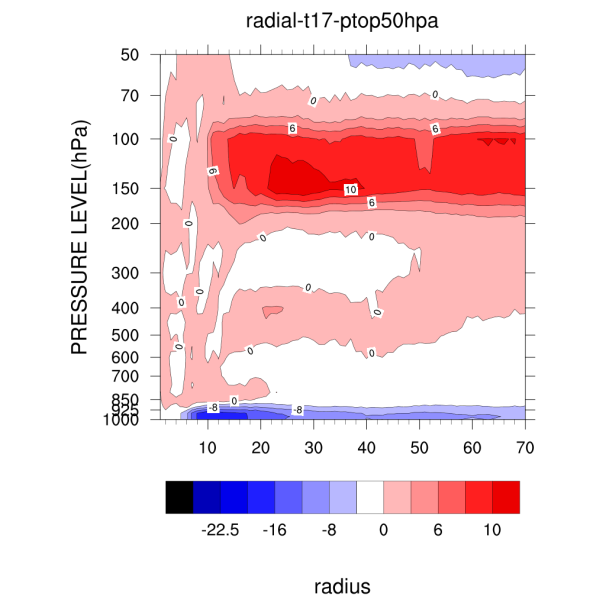 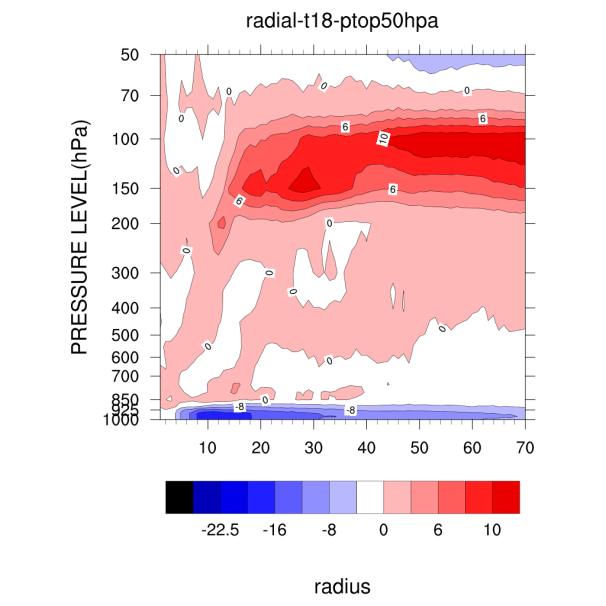 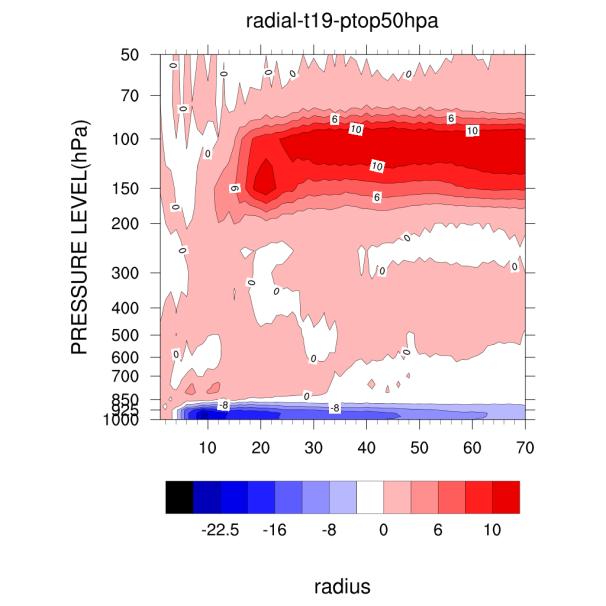 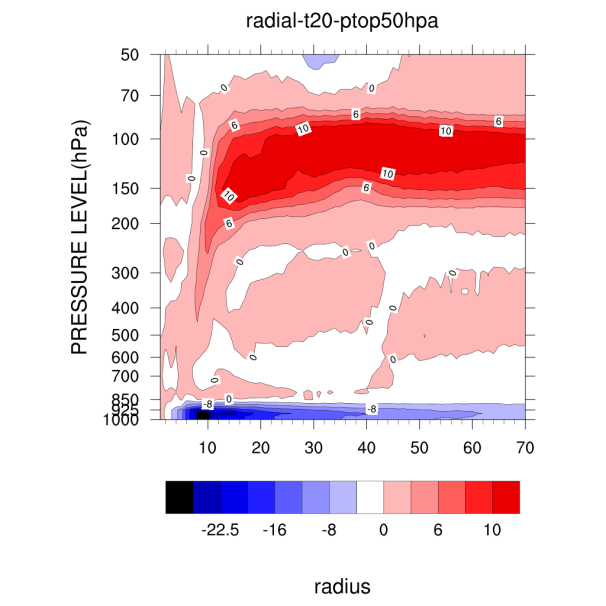 50hPa
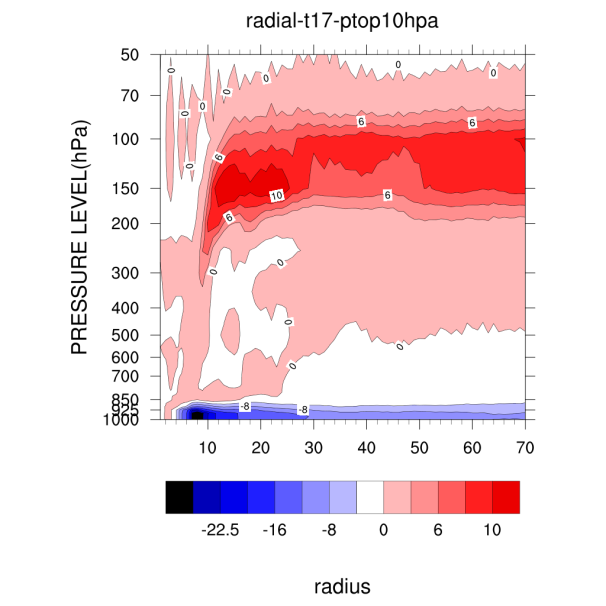 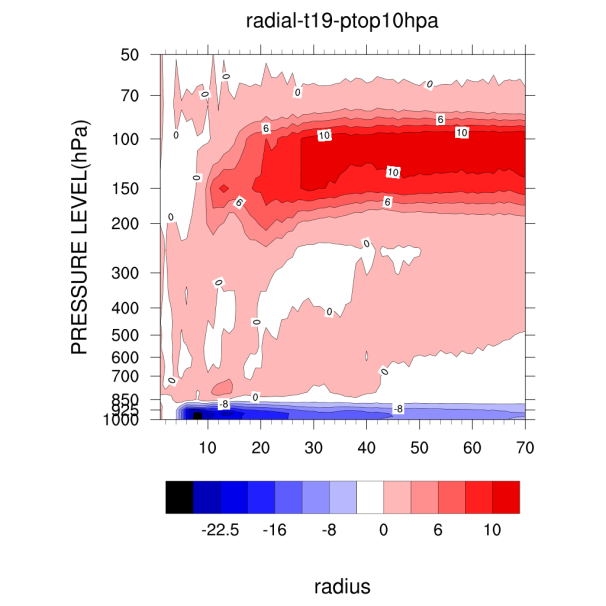 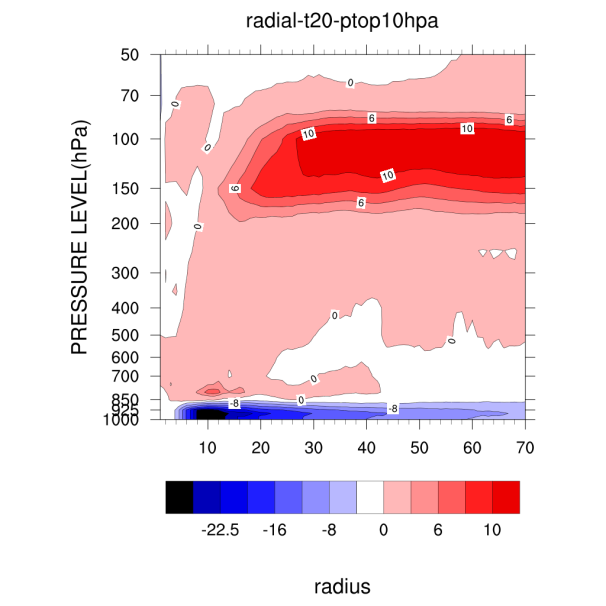 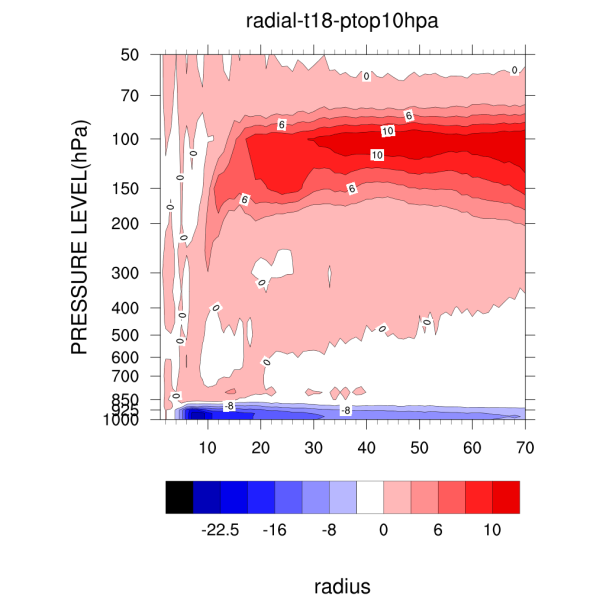 10hPa
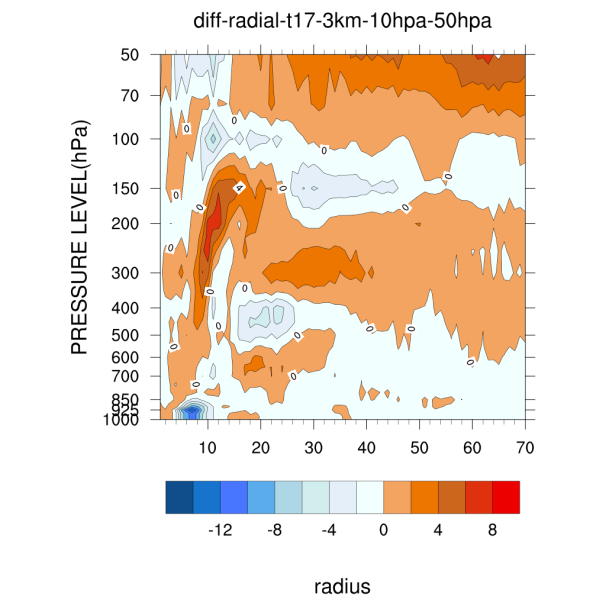 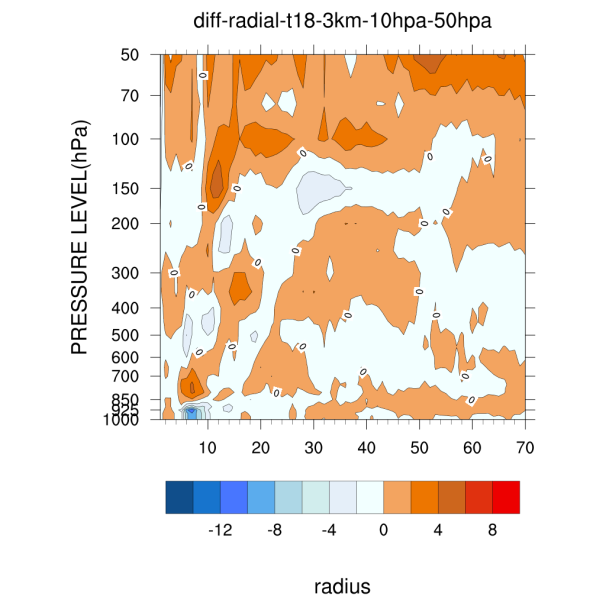 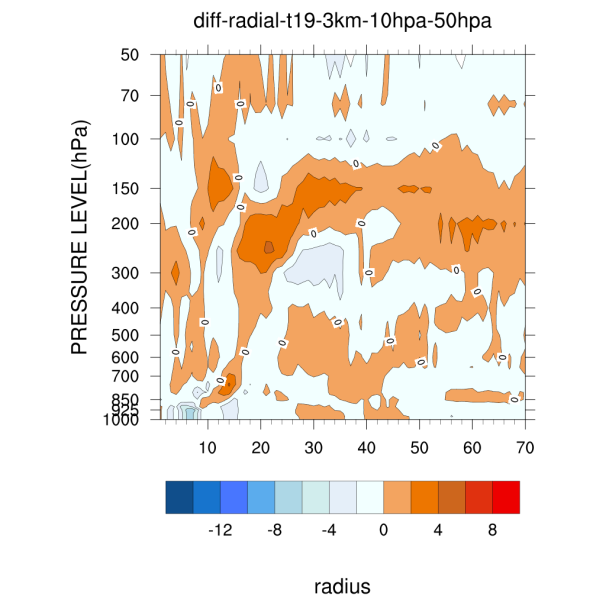 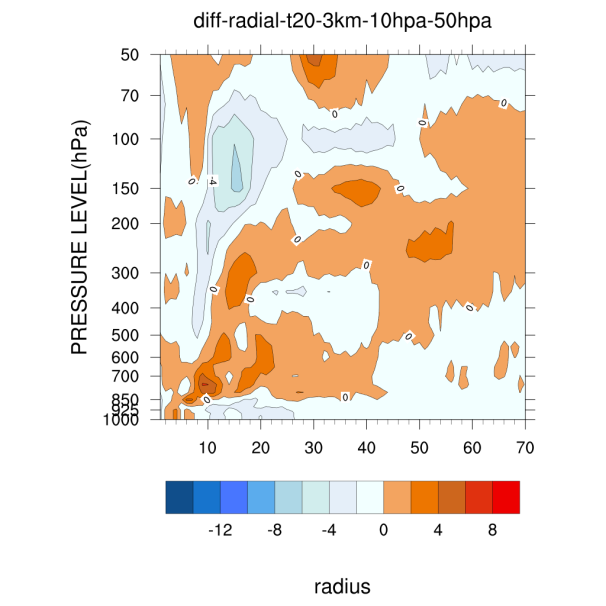 Diff-radial
10-50hPa
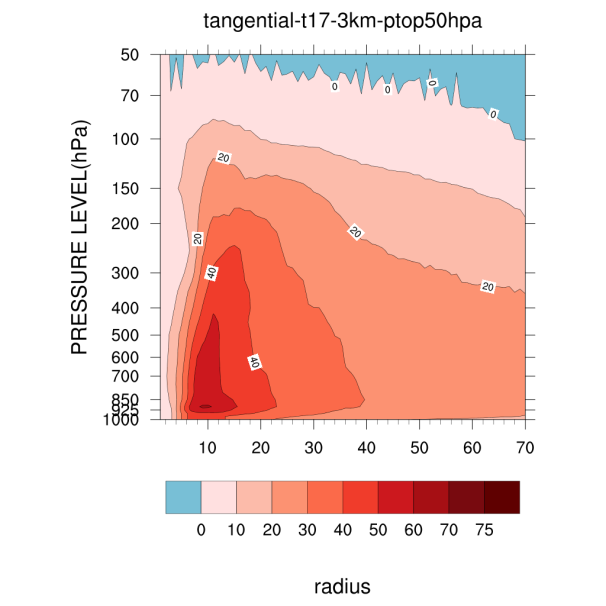 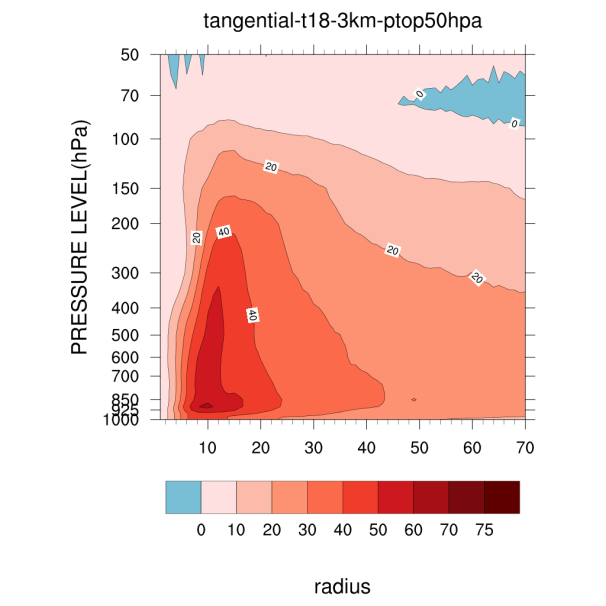 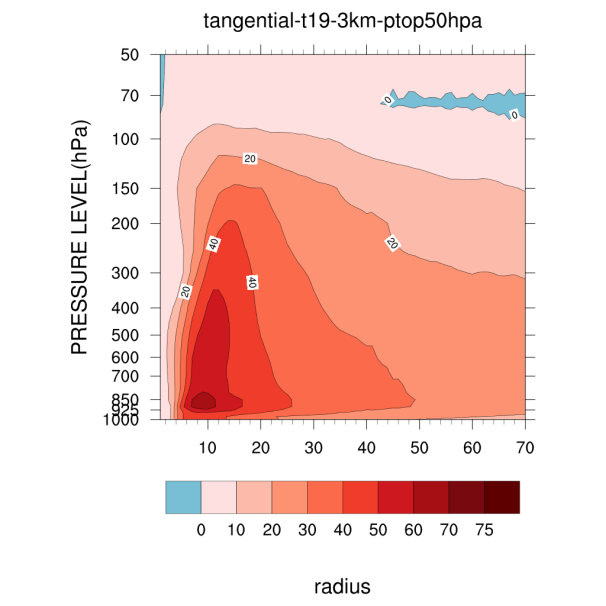 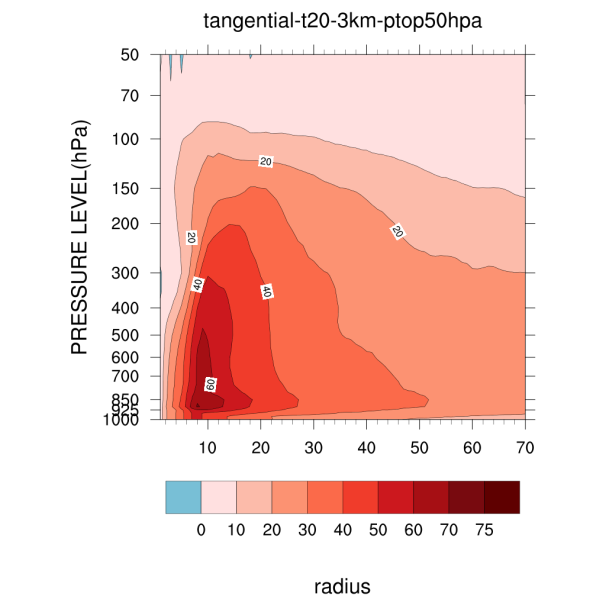 50hPa
10hPa
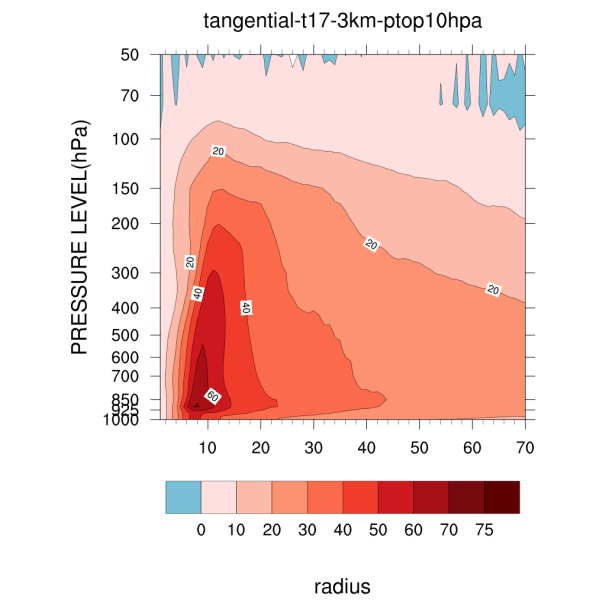 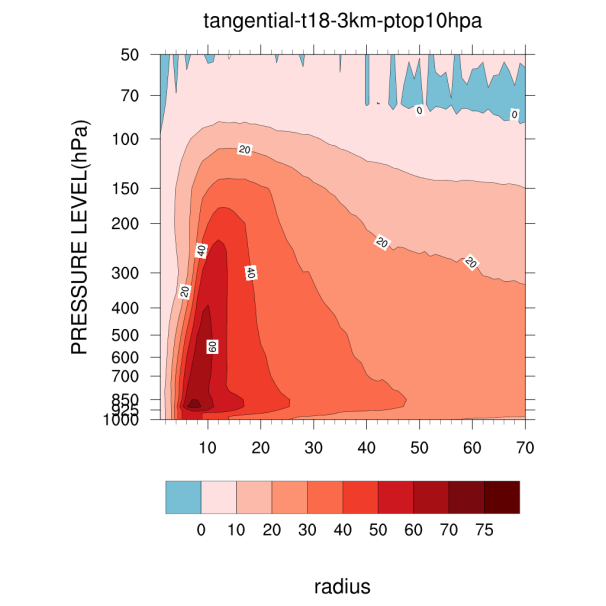 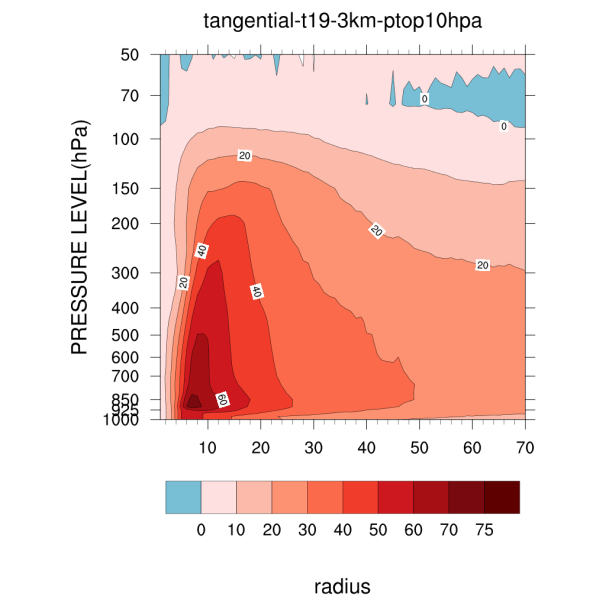 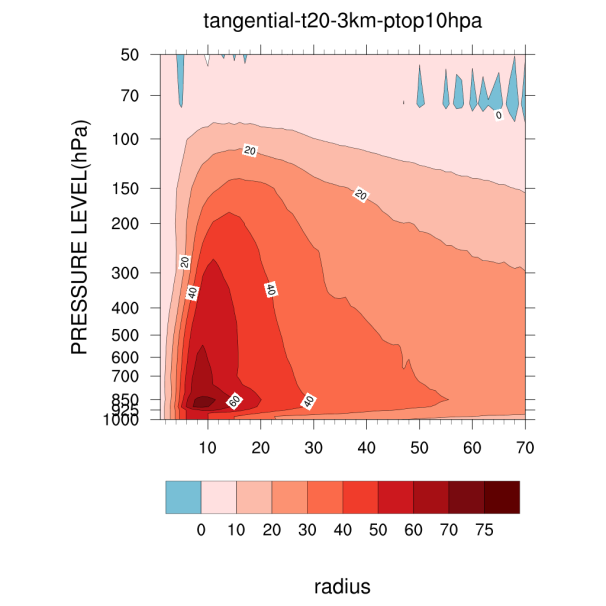 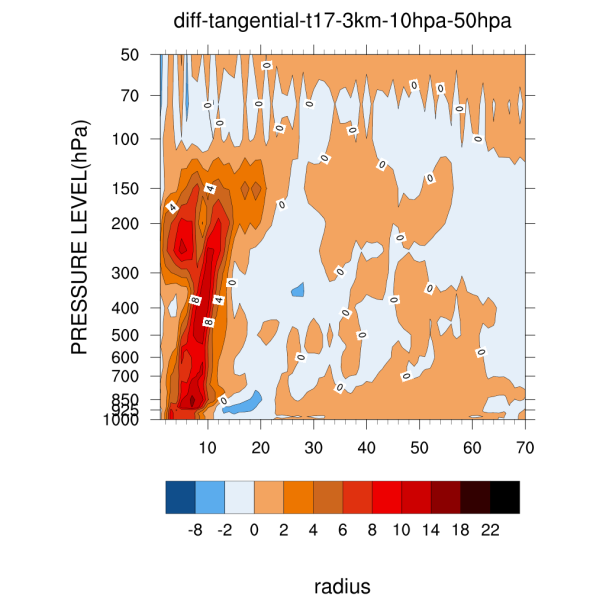 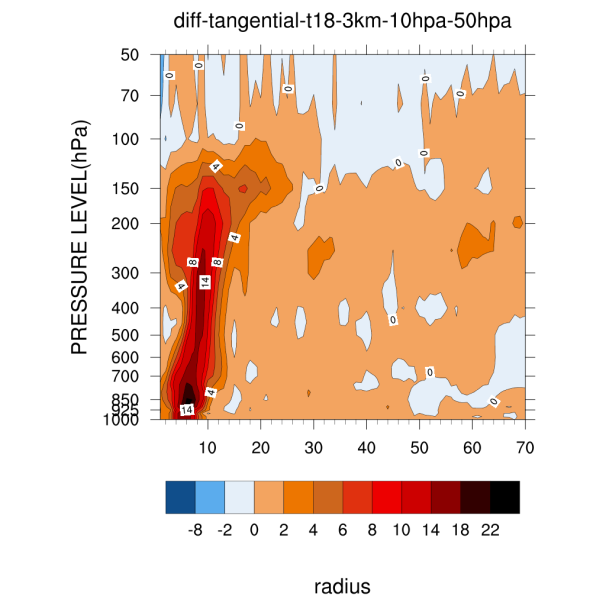 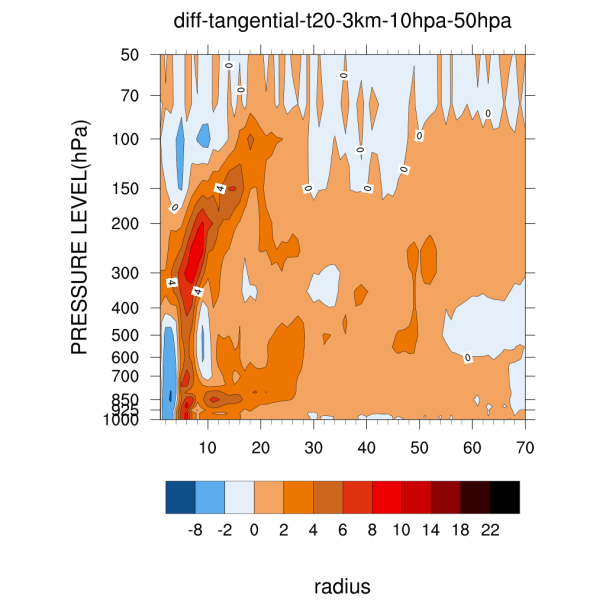 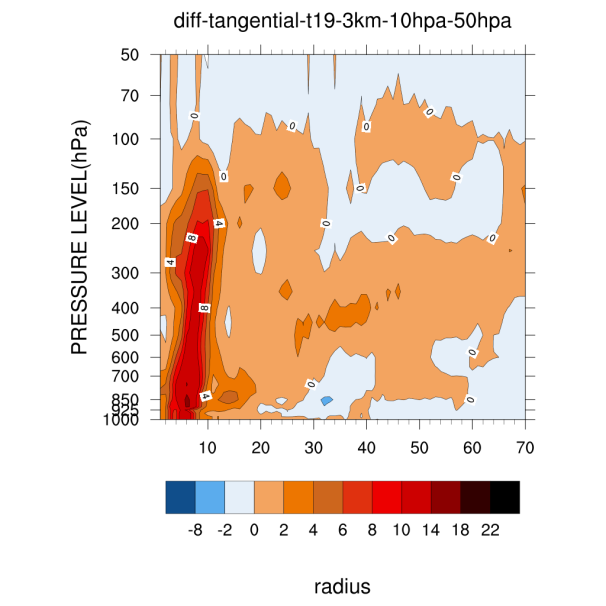 Diff-tangential
10-50hPa
DifferencePTOP 10hPa-PTOP 50hPa
Compared to PTOP 50hPa,PTOP 10hPa have characteristics as followed:
Near 70hpa lower temperature and stronger wind
Radial wind level even lower,pumping more efficient
Anticyclonic wind (circulation) near 70hPa even stronger
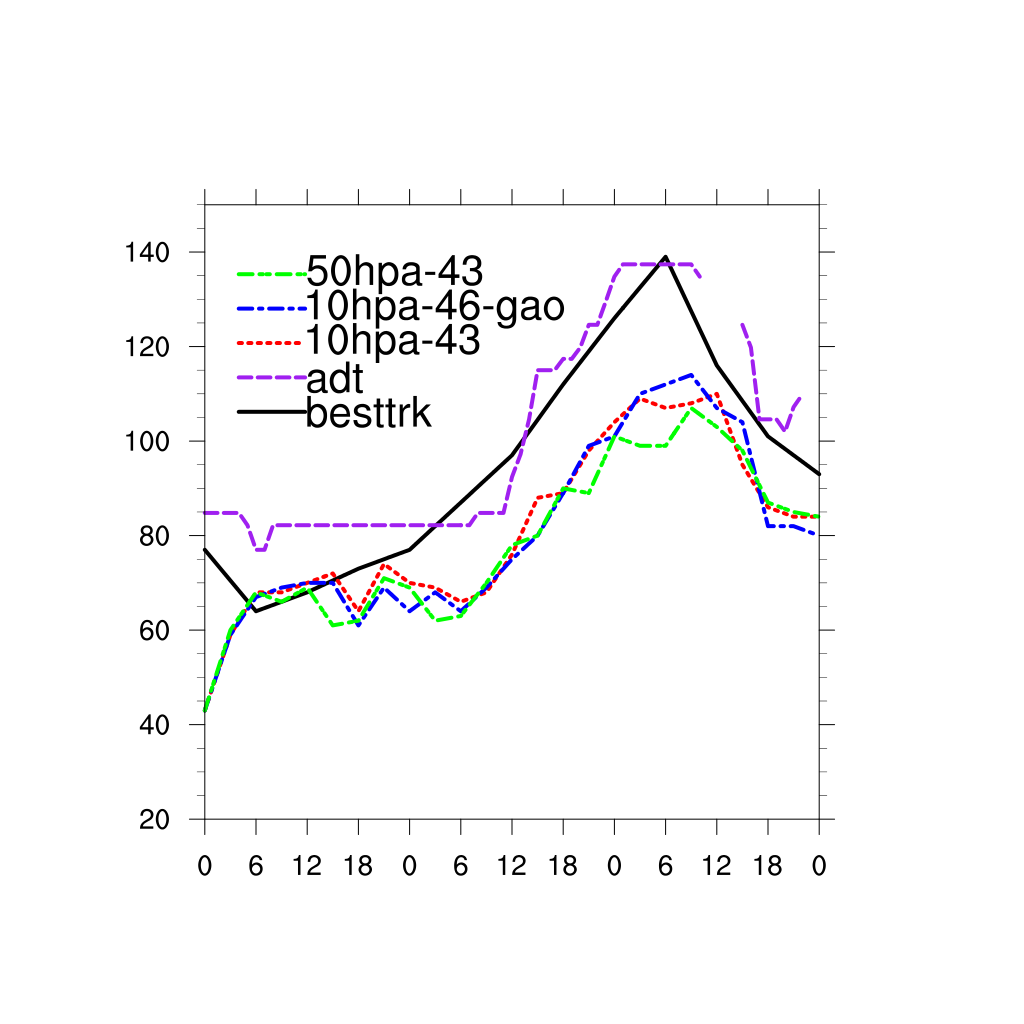 10hPa-46(blue) is strongest.
10hPa-43(red) is take second place.
50hPa-43(green)is the weakest.
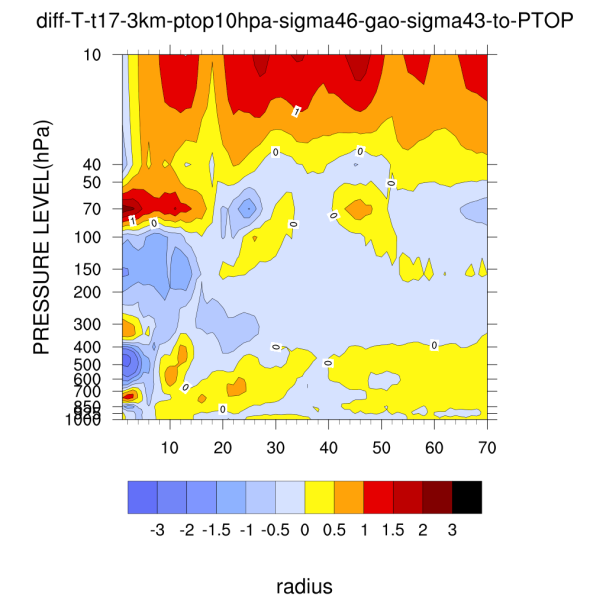 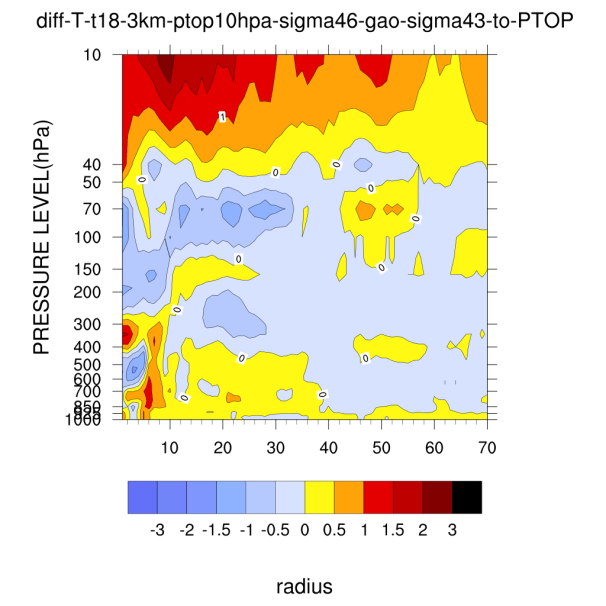 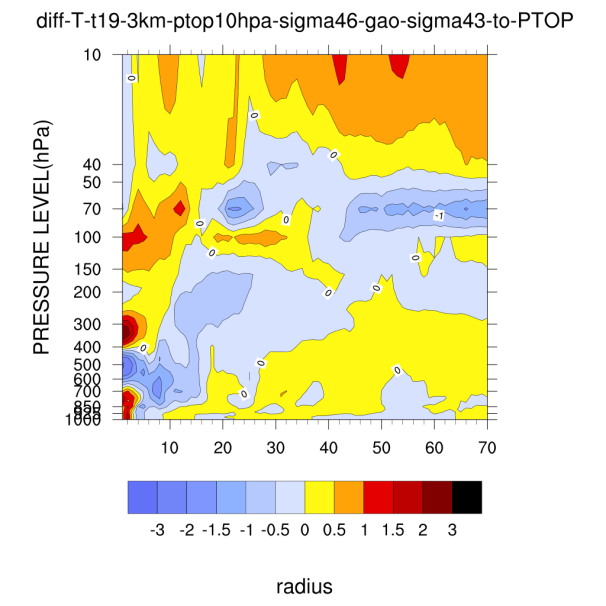 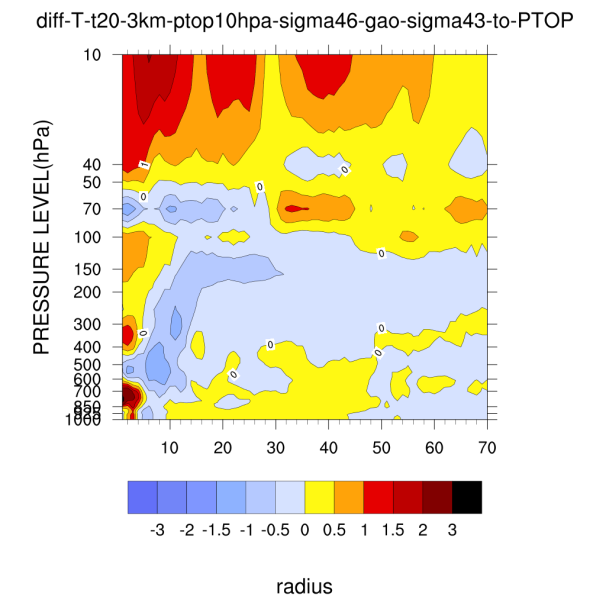 Diff-T
10hPa-46-10hPa-43
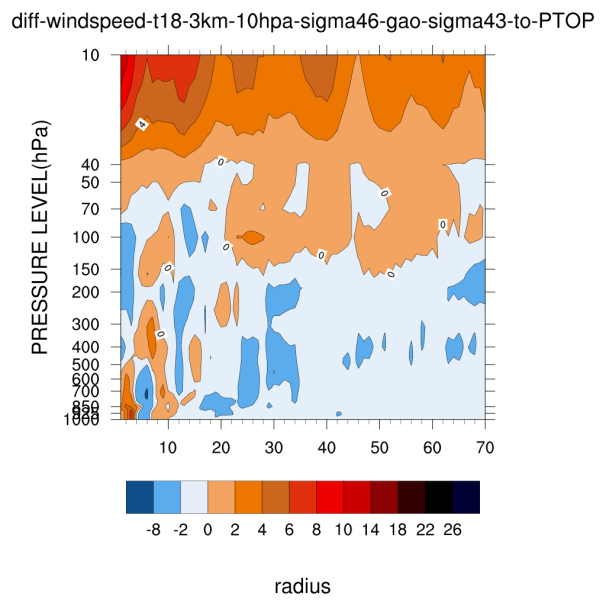 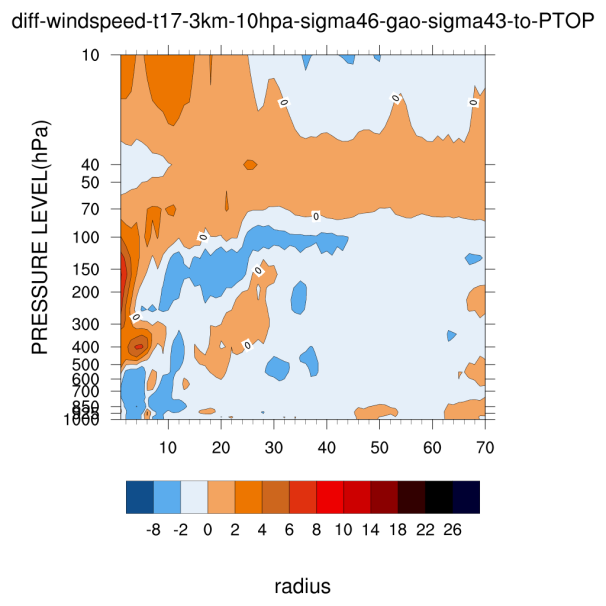 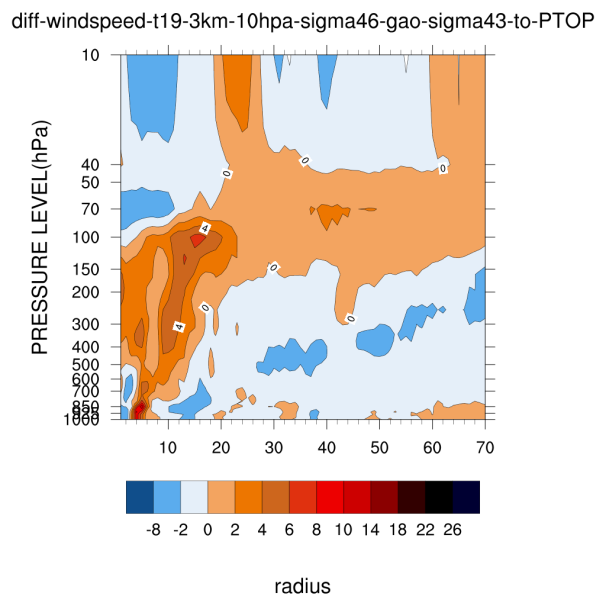 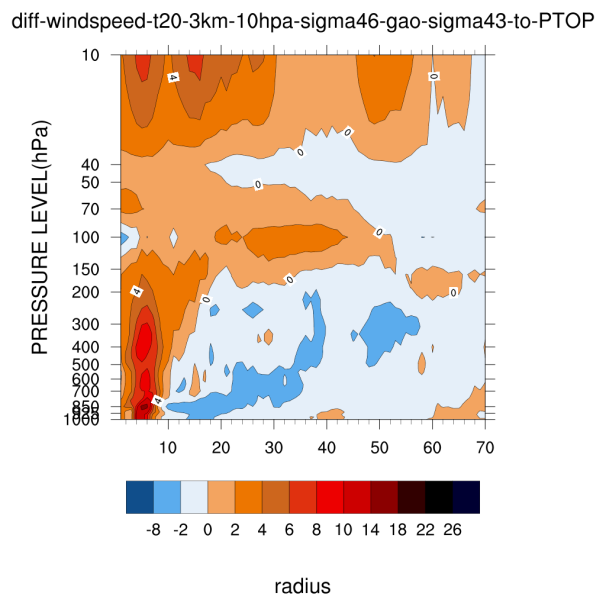 Diff-WINDSPEED
10hPa-46-10hPa-43
Above 50hPa there is intermittent strong wind and warmer air.
DifferencePTOP 10hPa-sigma46-PTOP 10hPa-sigma43
Compared to PTOP 10hPa-43sigma,PTOP 10hPa-46sigma have characteristics similar to PTOP 10hPa-43sigma compared to PTOP 50hPa-43sigma.
And above 50hPa , PTOP 10hPa-46sigma have even higher temperature and intermittent stronger wind and even stronger anticyclone.
50hPa-49-gao
10hPa-49-gao
In order to test the sensitivity of  the  air distribution (wind and temperature ) near  70hPa on TC intensity in this case ,two  new WRF RUN were designed.
PTOP:10hPa
σ=0
PTOP:50hPa
σ=0
50hPa
6σ
6σ
70hPa
70hPa
100hPa
100hPa
49σ
49σ
1000hPa
σ=1
1000hPa
σ=1
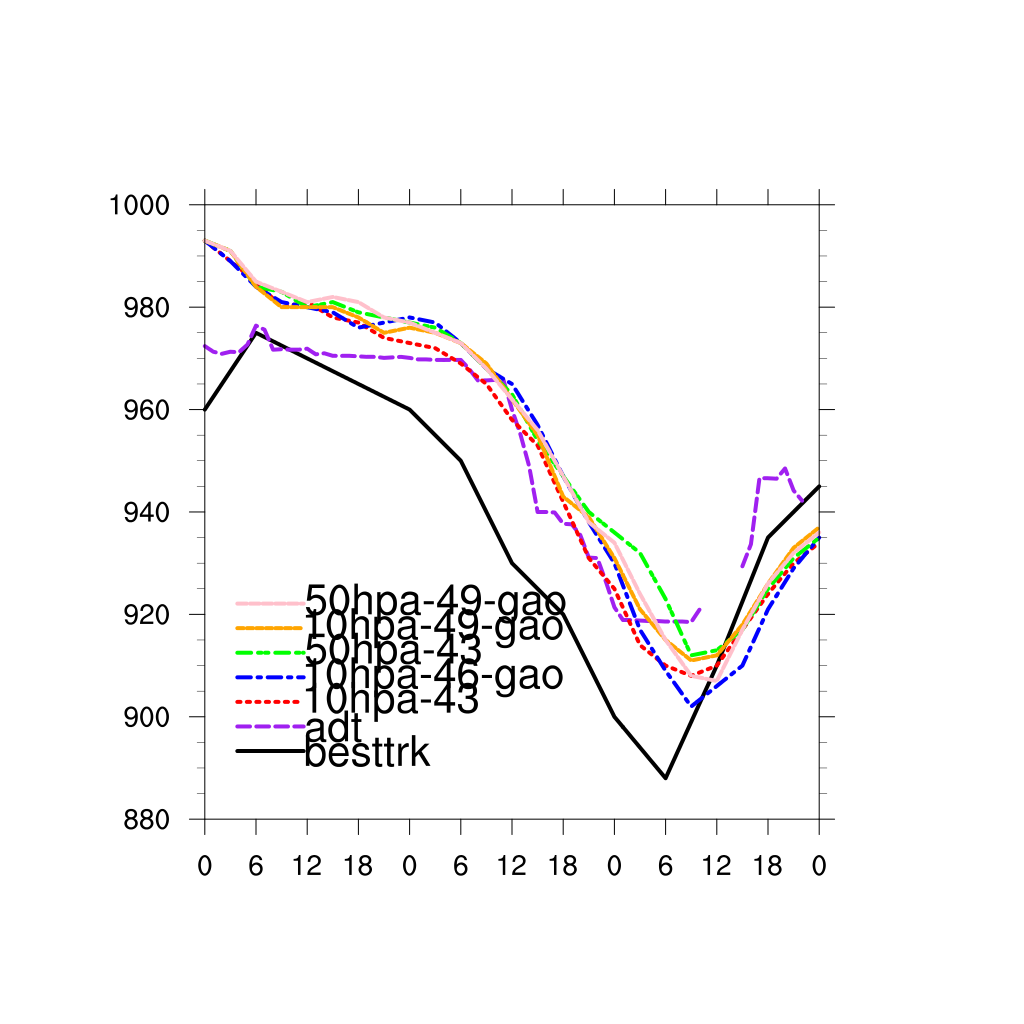 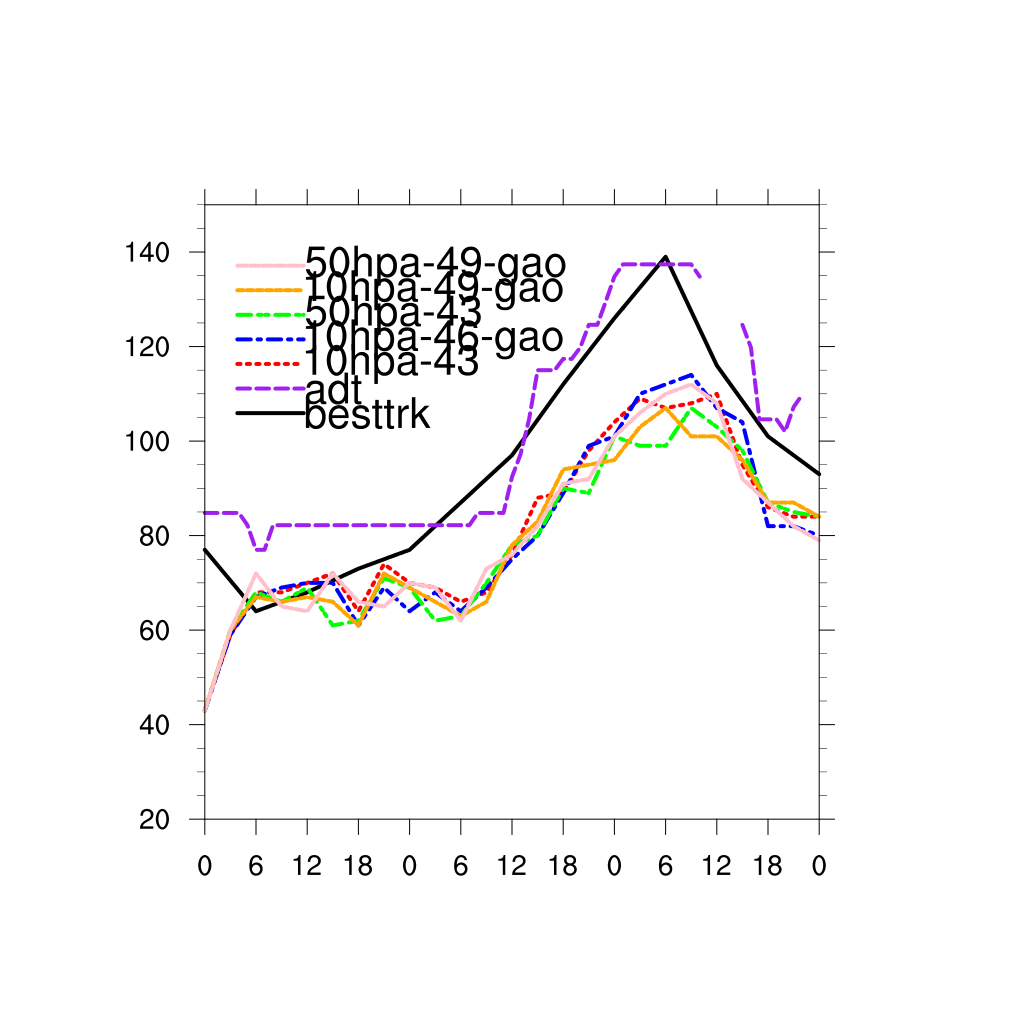 Maximum wind(kts)
Surface pressure(hPa)
t17
t20
jul19
jul17
jul18
jul16
jul19
jul17
jul18
jul16
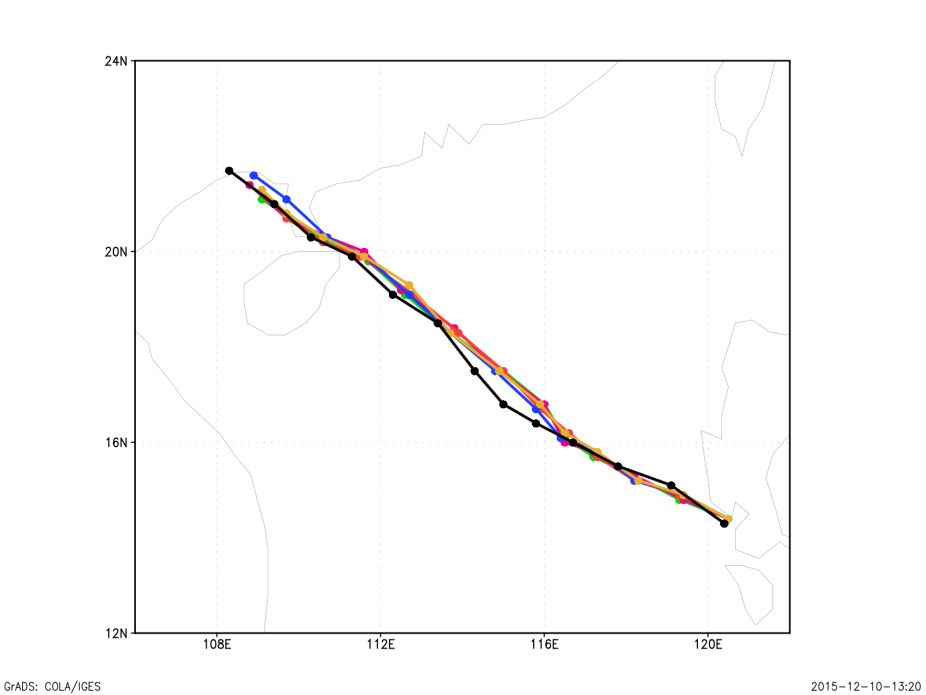 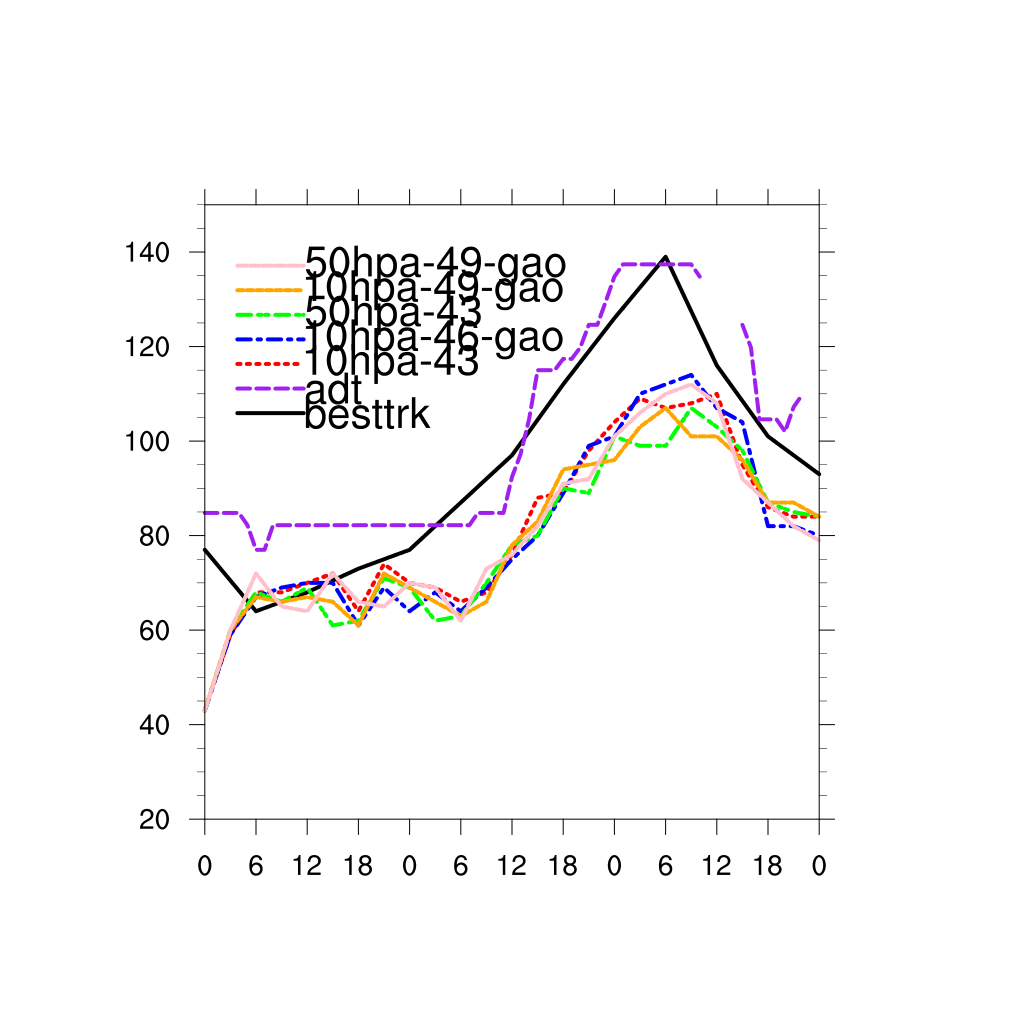 50hPa-49-gao (pink)is obviously stronger then 50hPa-43(green).--- just as expected
But 10hPa-49-gao(orange)is weaker than 10hPa-49(red) .---unexpected
Discussion
I have never pay attention to the affection of the distribution of atmosphere parameters near  tropopause ‘s change on TC intensity change.
In this case, intensify near  coast coincide with upper level circulation change, promote model PTOP and increase specific levels vertical resolution can enhance TC intensity effectively.
Up to now I can not give this intensity enhancement a reasonable dynamic explanation.
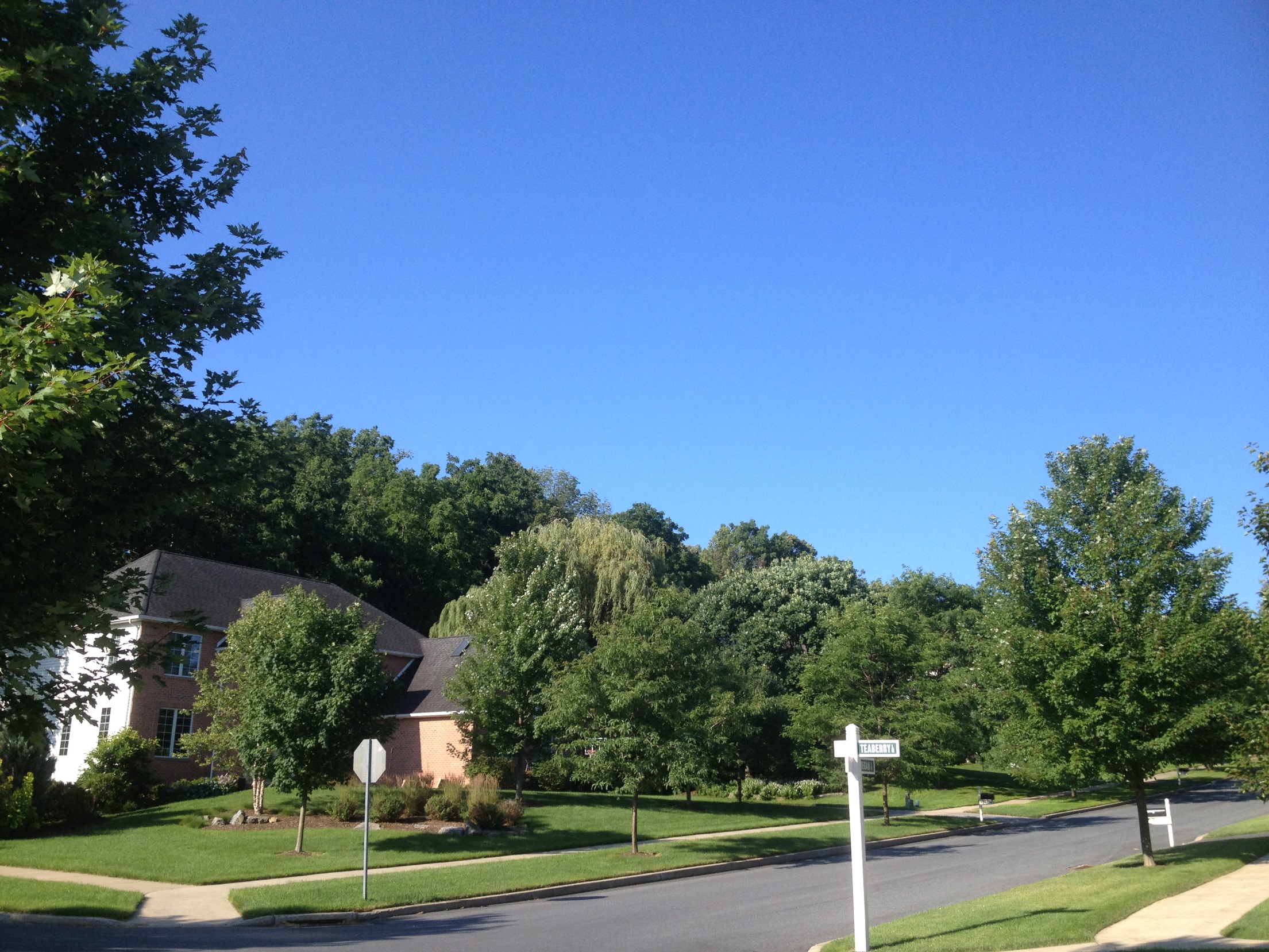 Thank you for your attention
Any question?